電着塗装シミュレーションにおけるクーロン効率の膜厚依存性を考慮した非線形塗膜析出モデル
東京工業大学 長井 悠, 大西 有希, 天谷 賢治
P. 1
研究背景
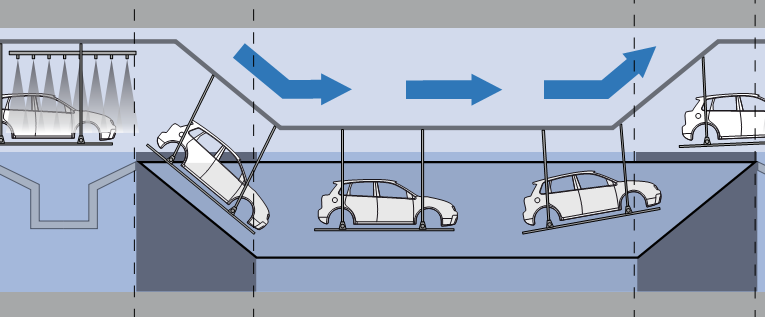 塗料
アノード電極
被塗装物（カソード）
(http://www.rodip.com.br/より)
電着塗装とは通電することで塗膜を析出させる塗装法
自動車ボディの下塗りなどに用いられている
袋状の部材では膜厚の均一性が保たれない
　電極の位置，電圧，電着時間などの最適化が必要
実車試験では時間とコストがかかる
⇒数値シミュレーションが有用
P. 2
電着塗装シミュレーションの概要
塗料中の電場解析を行う
カソードの電流密度から析出量を計算
塗膜の電気抵抗などを境界条件として与える
P. 3
重要な数理モデル
電着塗装シミュレーションにおいて膜厚を計算するために必要な数理モデルは以下の二つ




従来のシミュレータでは


各モデルが簡単すぎるため精度が不十分
塗膜析出モデル
塗膜抵抗モデル
塗膜の析出速度を決定
塗膜の電気抵抗を決定
電気抵抗∝膜厚
析出速度∝電流
P. 4
研究目的
塗膜析出現象の非線形性を考慮して電着塗装シミュレーションを高精度化する
新たな塗膜析出モデル及び塗膜抵抗モデルの提案
発表の流れ
一枚板電着実験：電着塗装の特性（主なもの）
提案モデルの説明
検証例題
P. 5
一枚板電着実験
P. 6
一枚板電着実験
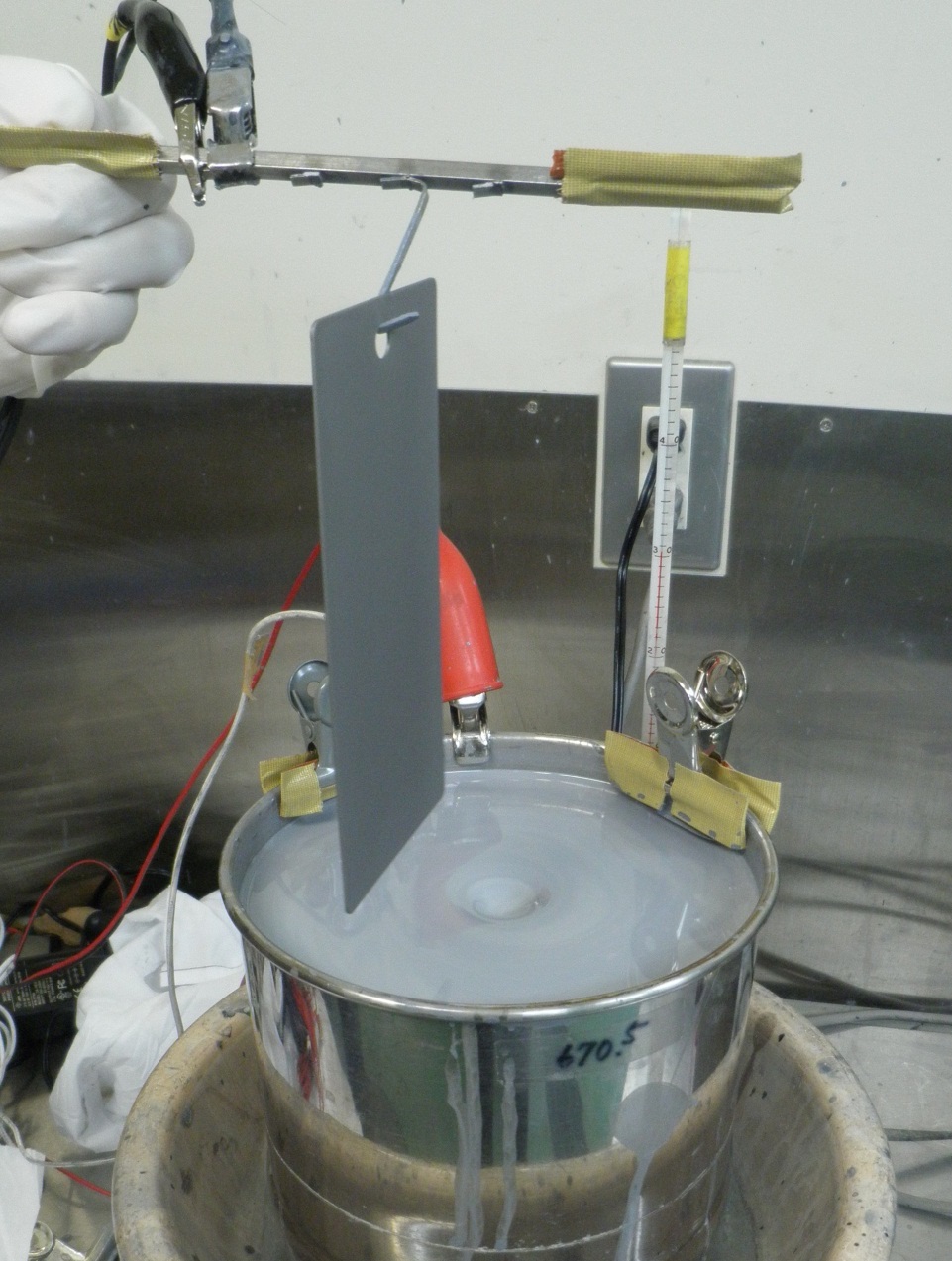 塗膜抵抗やクーロン効率等のデータを得るための基礎実験
鋼板を塗料に全没して電着
電着中の電流，電源電圧を計測
実験終了時に膜厚を計測

温度および撹拌速度は一定に保つ
カソード
一枚板
塗料
アノード
円筒
スターラーで塗料を撹拌
P. 7
一枚板電着実験
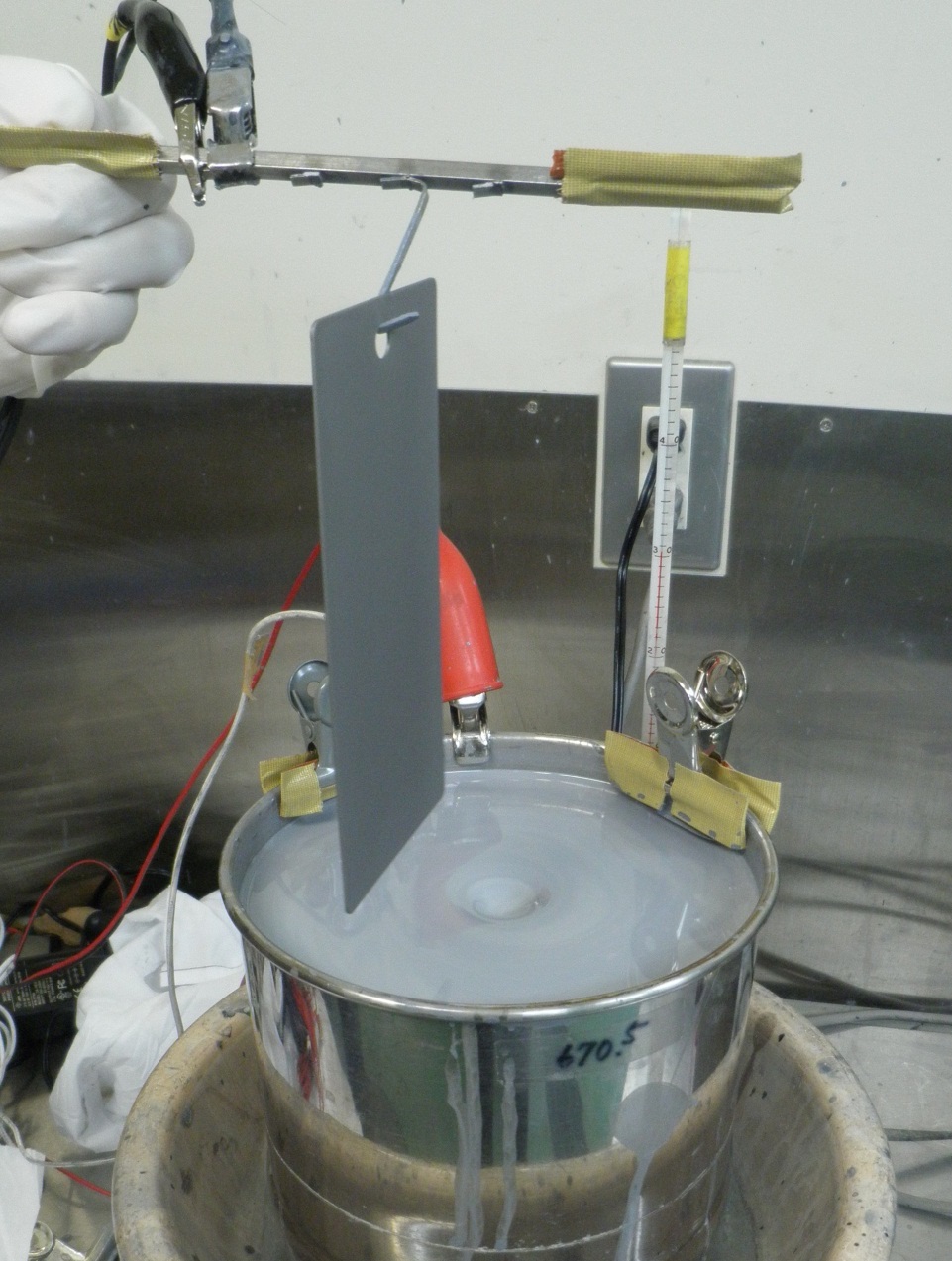 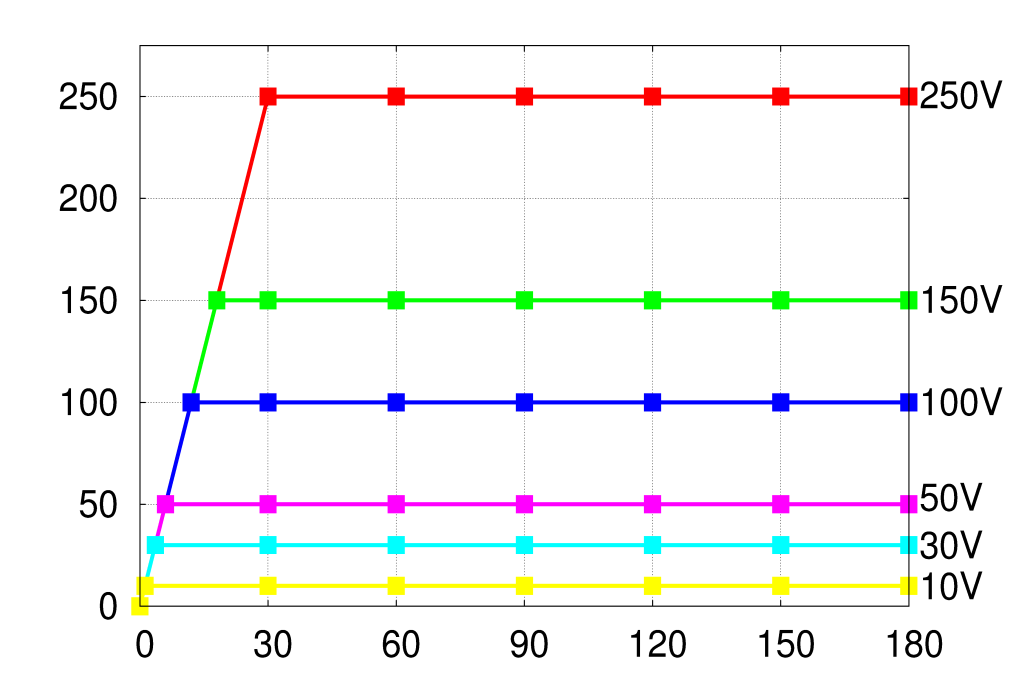 設定電圧と通電時間の組み合わせを複数与える
電源電圧
設定電圧
設定した入力電圧の時刻歴の例
カソード
一枚板
(Dfapp)
[V]
設定電圧まで
で昇圧
時刻 (t) [s]
塗料
点：
電着時間
アノード
円筒
スターラーで塗料を撹拌
昇圧速度は一定
設定電圧に到達したところで電圧を保持
P. 8
一枚板電着実験　結果（クーロン効率）
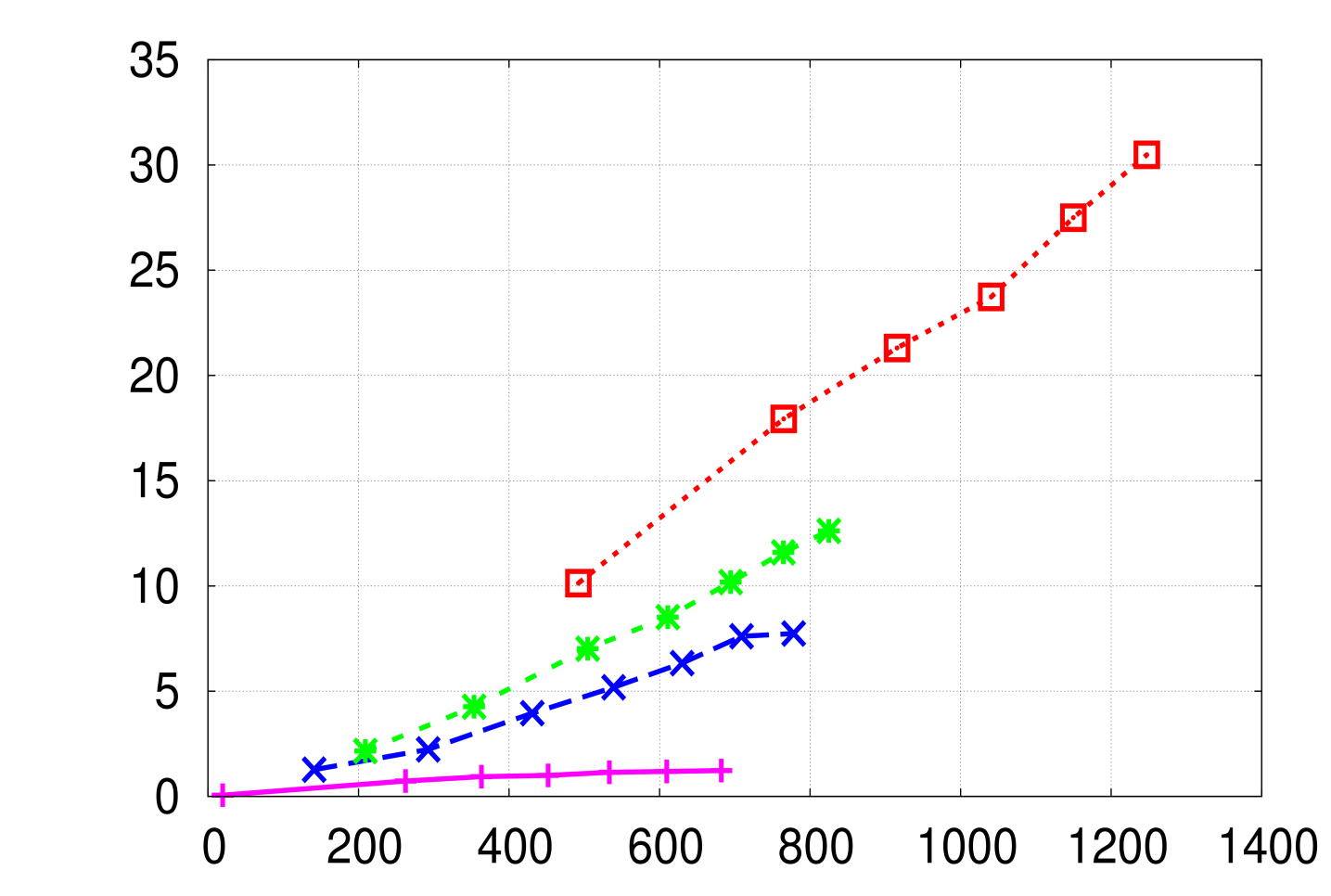 電源電圧が高いほどクーロン効率が高い
電圧が低いほど電流のロスが多い
析出効率比較
点：実験結果
250V
膜厚
従来モデル
(h)
[μm]
傾きが
クーロン効率を
表す
100V
50V
析出速度∝電流
10V
P. 9
一枚板電着実験　結果（電気抵抗の変化）
膜厚不変にも関わらず，塗膜抵抗が急激に変化した

→　塗膜抵抗は電圧にも依存する
電流密度
時刻歴
カソード電流密度
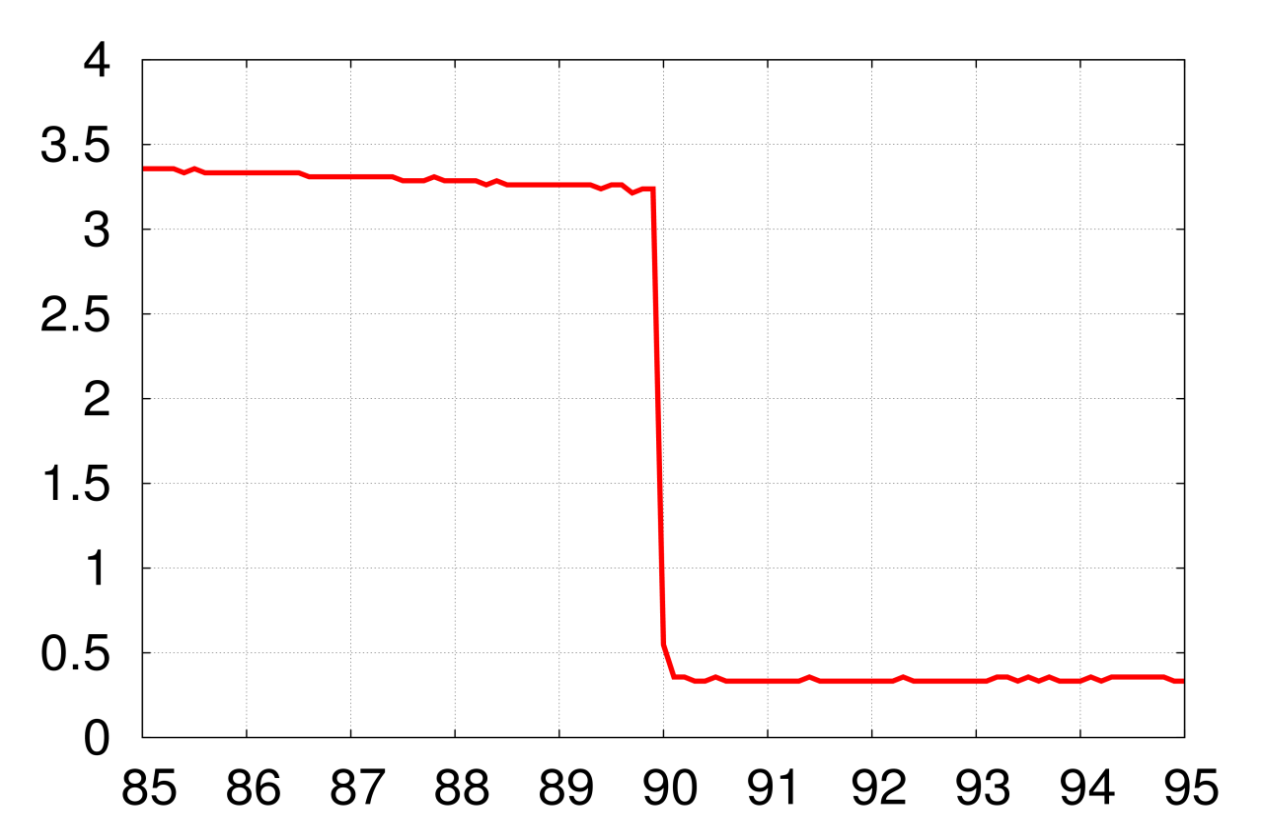 １００V→３０V入力電圧を急激に下げた

電気抵抗を概算
時刻 (t) [s]
電気抵抗∝膜厚
P. 10
実験結果まとめ
従来は各モデルは線形の式で表されていた




実験の結果，以下の事が示された
塗膜析出モデル
塗膜抵抗モデル
析出速度∝電流
析出の際に電流のロス
ロスは電流と膜厚による
抵抗は膜厚と電圧による
電気抵抗∝膜厚
P. 11
提案モデルの説明
P. 12
提案：析出メカニズム
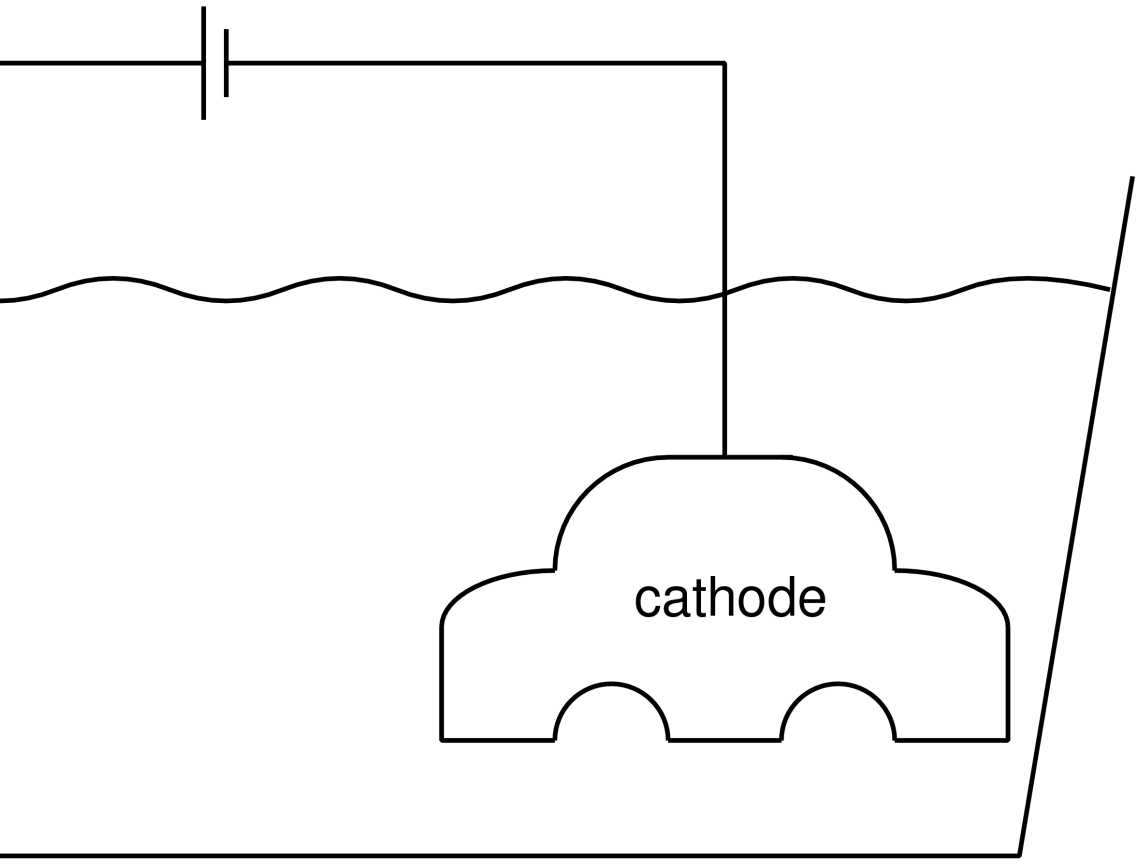 電着漕内
カソード境界層
カソード
塗膜析出モデルを構築する際に考慮した
塗膜の析出メカニズムについて説明
P. 13
提案：析出メカニズム
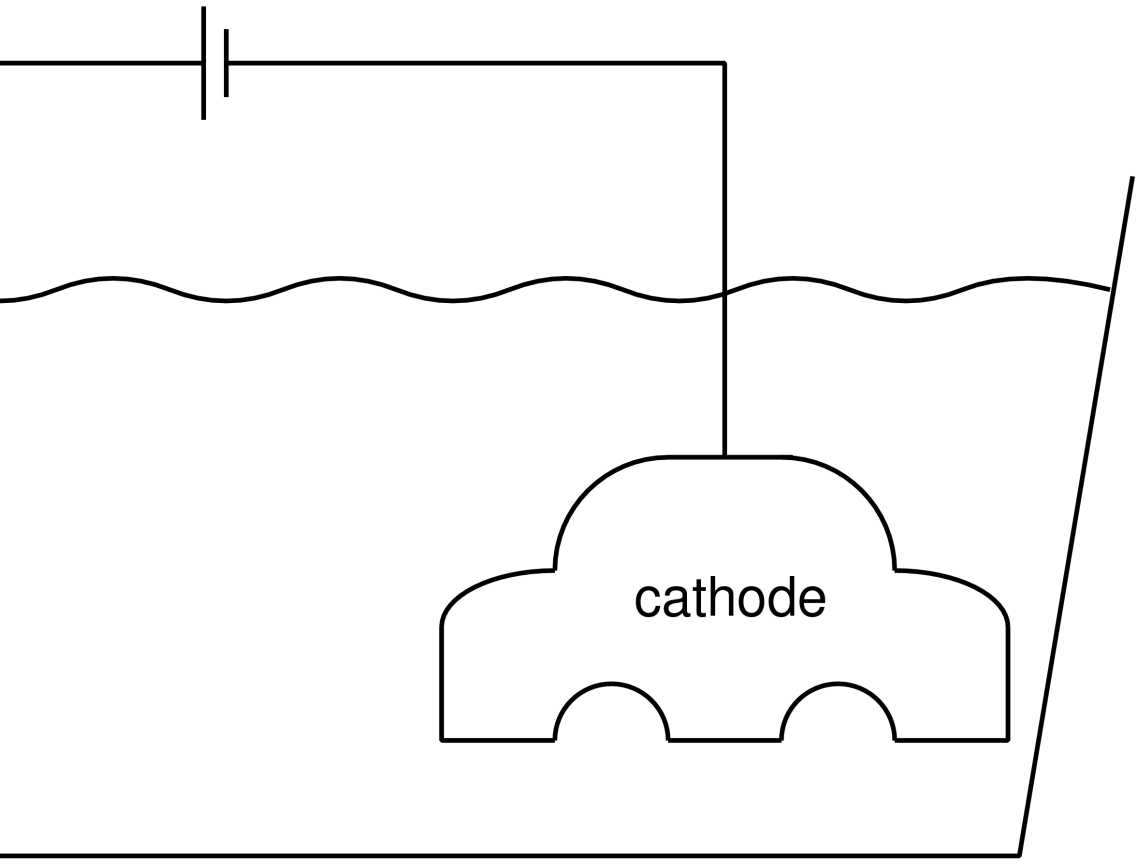 一部は
拡散消費
カソード
P. 14
提案：析出メカニズム
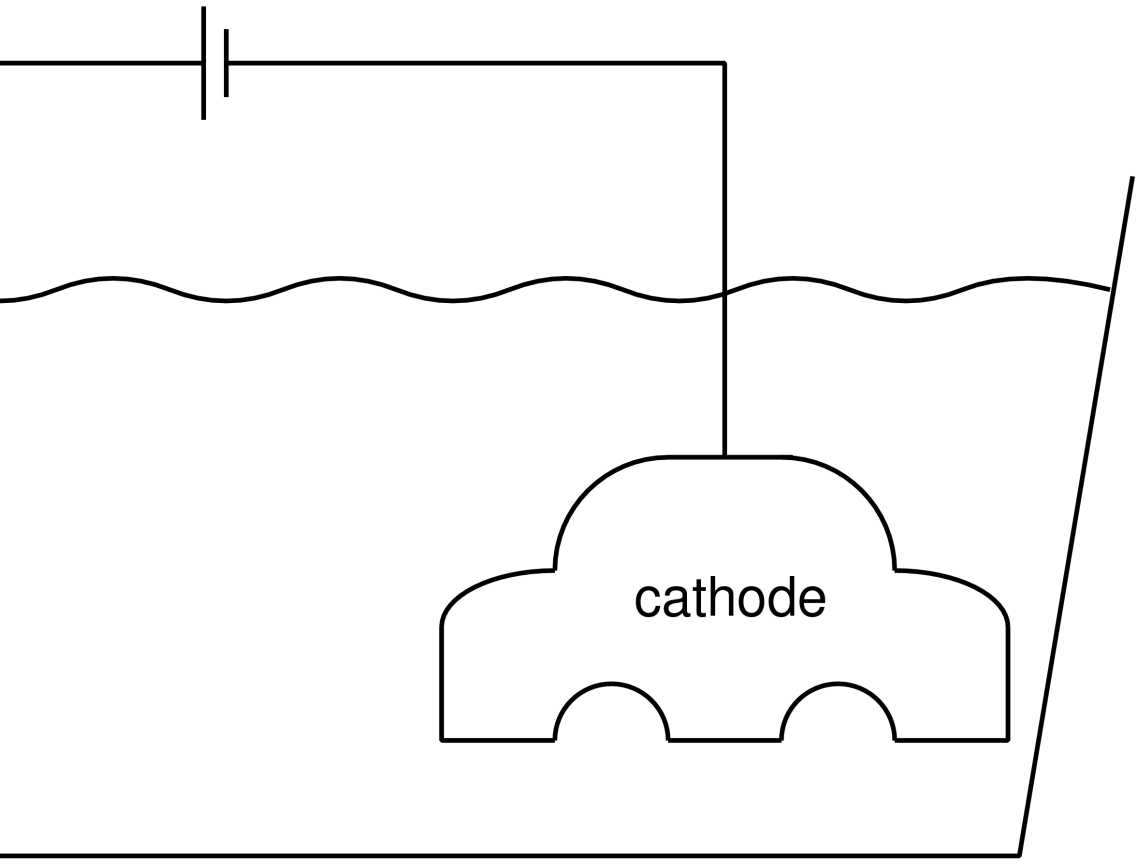 塗料粒子
塗料
イオン
塗料
イオン
カソード
正の電荷をもつ
P. 15
塗膜析出メカニズム
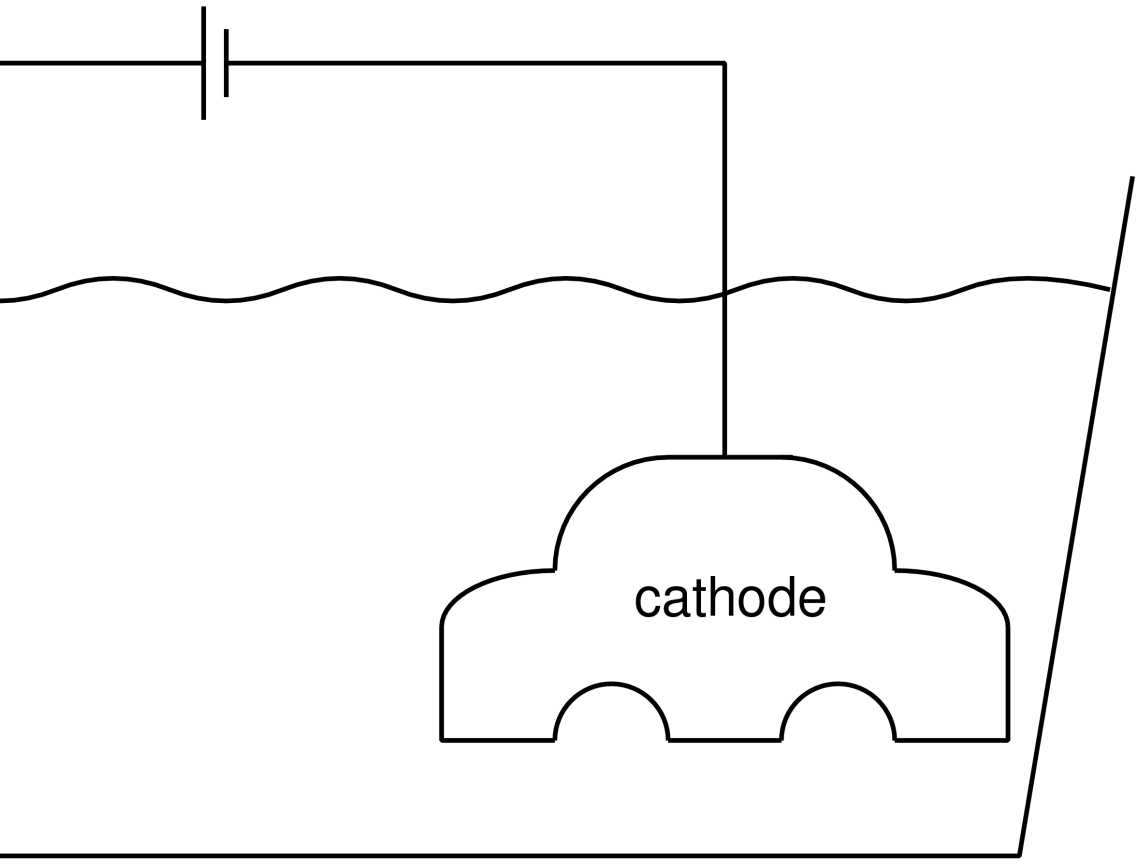 一部は
拡散・再溶解
塗料粒子
塗料
イオン
カソード
カソード
④塗料粒子の多くはカソード面に付着して塗膜となる．
⑤塗料粒子の一部は付着せずに拡散し，再溶解する．
以上を考慮して塗膜析出モデルを構築する
P. 16
提案：塗膜析出モデル
電流を
水の流れに
例えた図
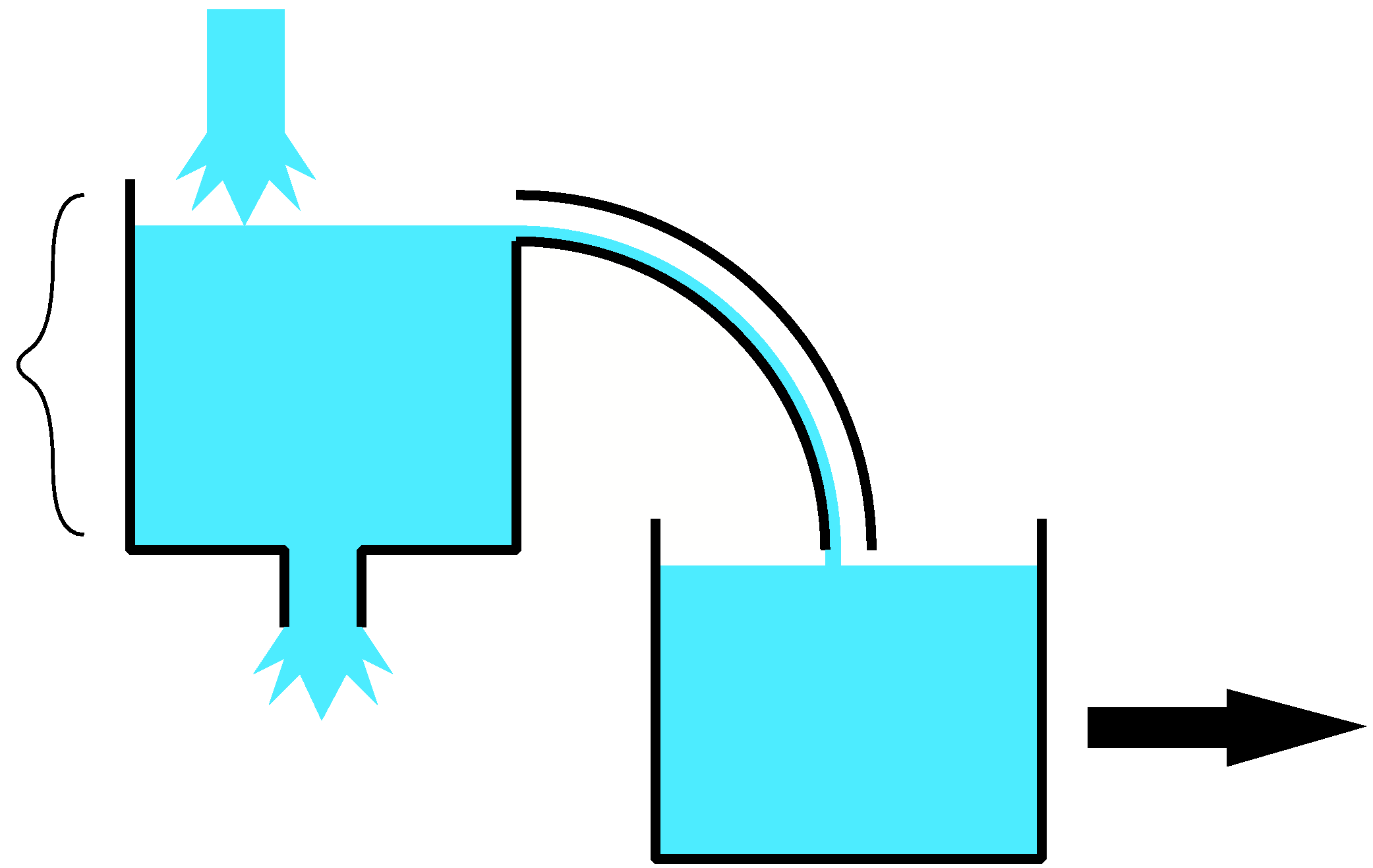 カソード電流密度
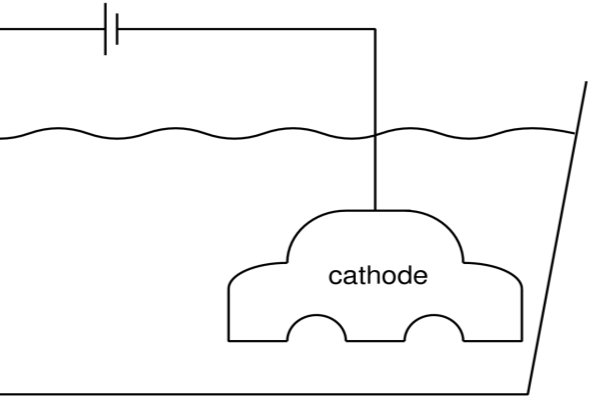 バッファ電荷面密度容量
バッファ電荷面密度
有効電荷面密度
塗膜の析出に
使われる
提案した塗膜析出モデルにおいて
電流から塗膜の析出量を算出する手法を説明する
P. 17
提案：塗膜析出モデル
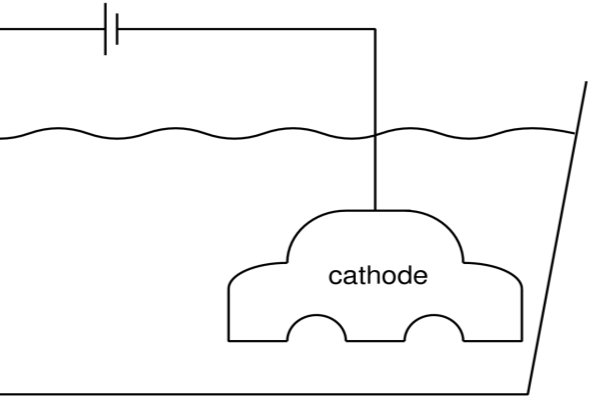 電流を
水の流れに
例えた図
まず電流が流れると最初のタンクに水が溜まる
タンクはカソード境界層
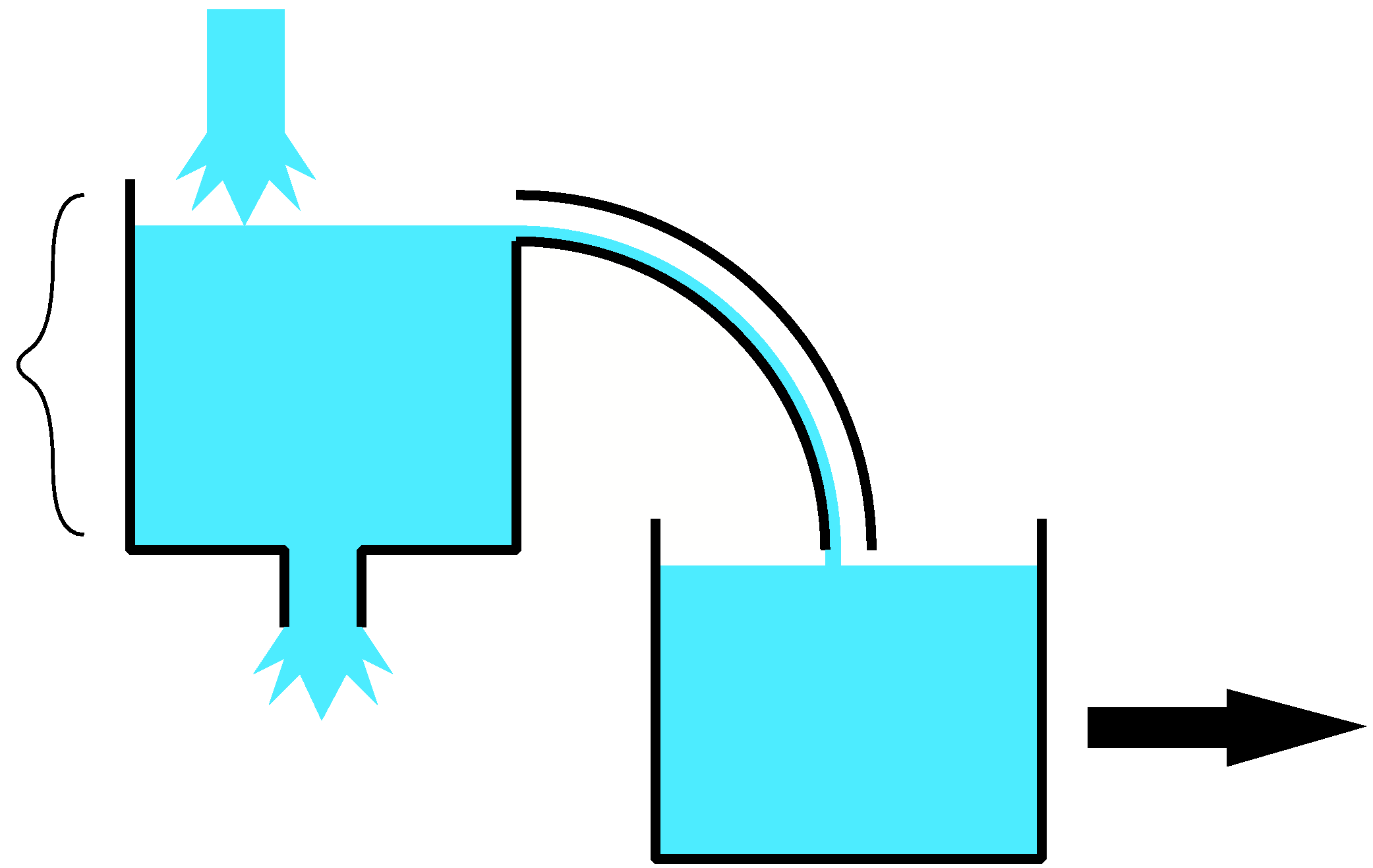 カソード電流密度
バッファ電荷面密度容量
バッファ電荷面密度
有効電荷面密度
塗膜の析出に
使われる
P. 18
提案：塗膜析出モデル
電流を
水の流れに
例えた図
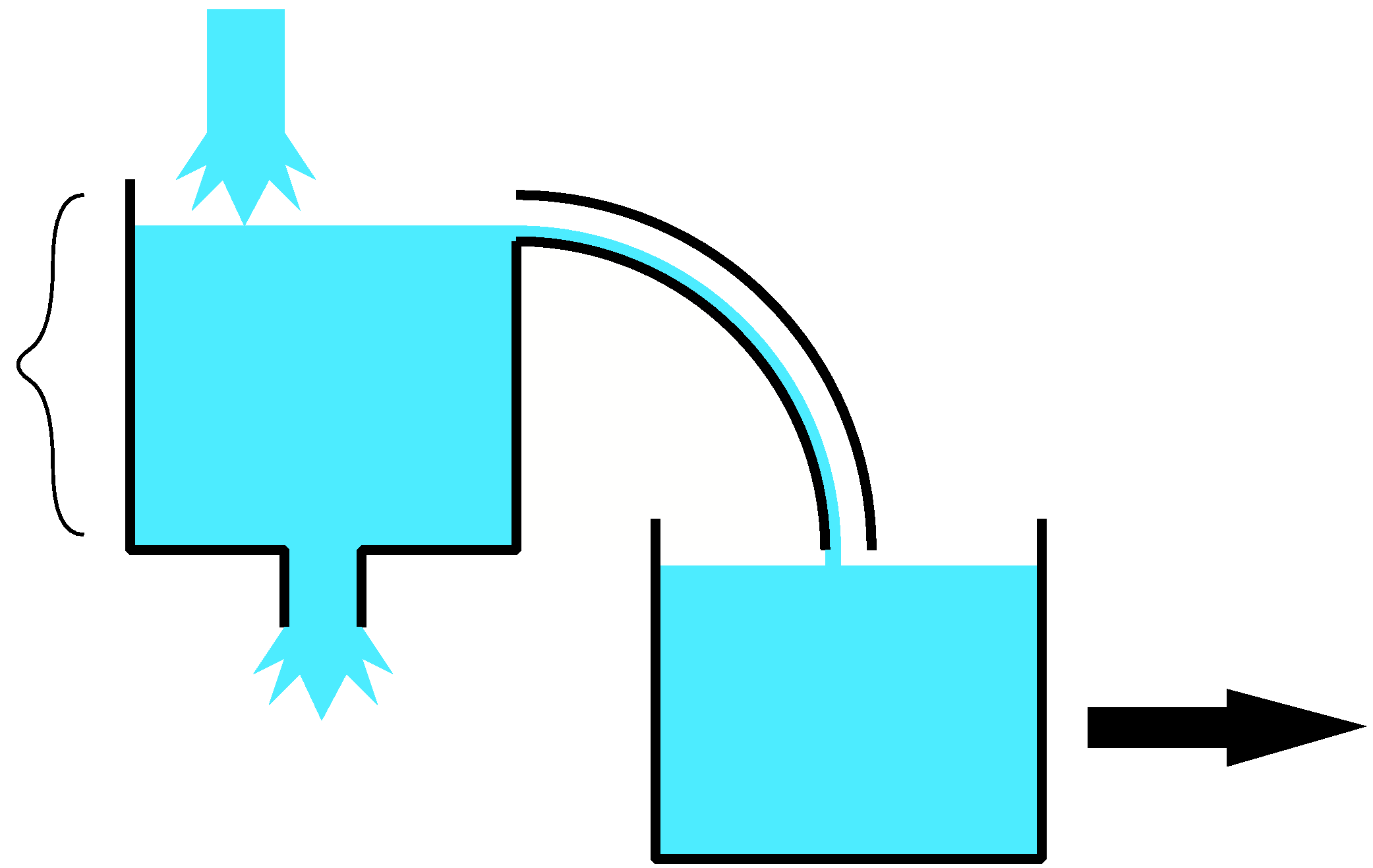 カソード電流密度
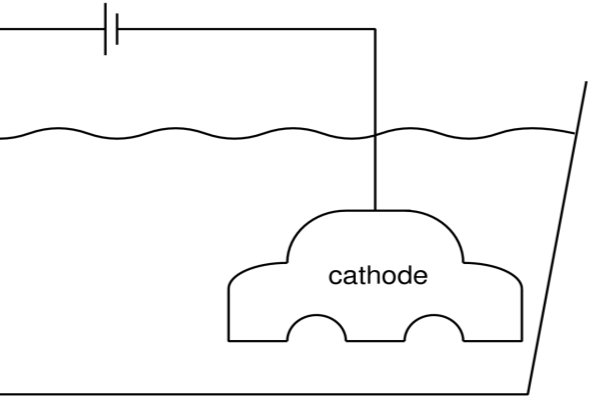 粒子
バッファ電荷面密度容量
バッファ電荷面密度
有効電荷面密度
塗膜の析出に
使われる
P. 19
提案：塗膜析出モデル
電流を
水の流れに
例えた図
タンクが満水になると水が溢れる
タンクを溢れた水は塗膜の析出に使われる
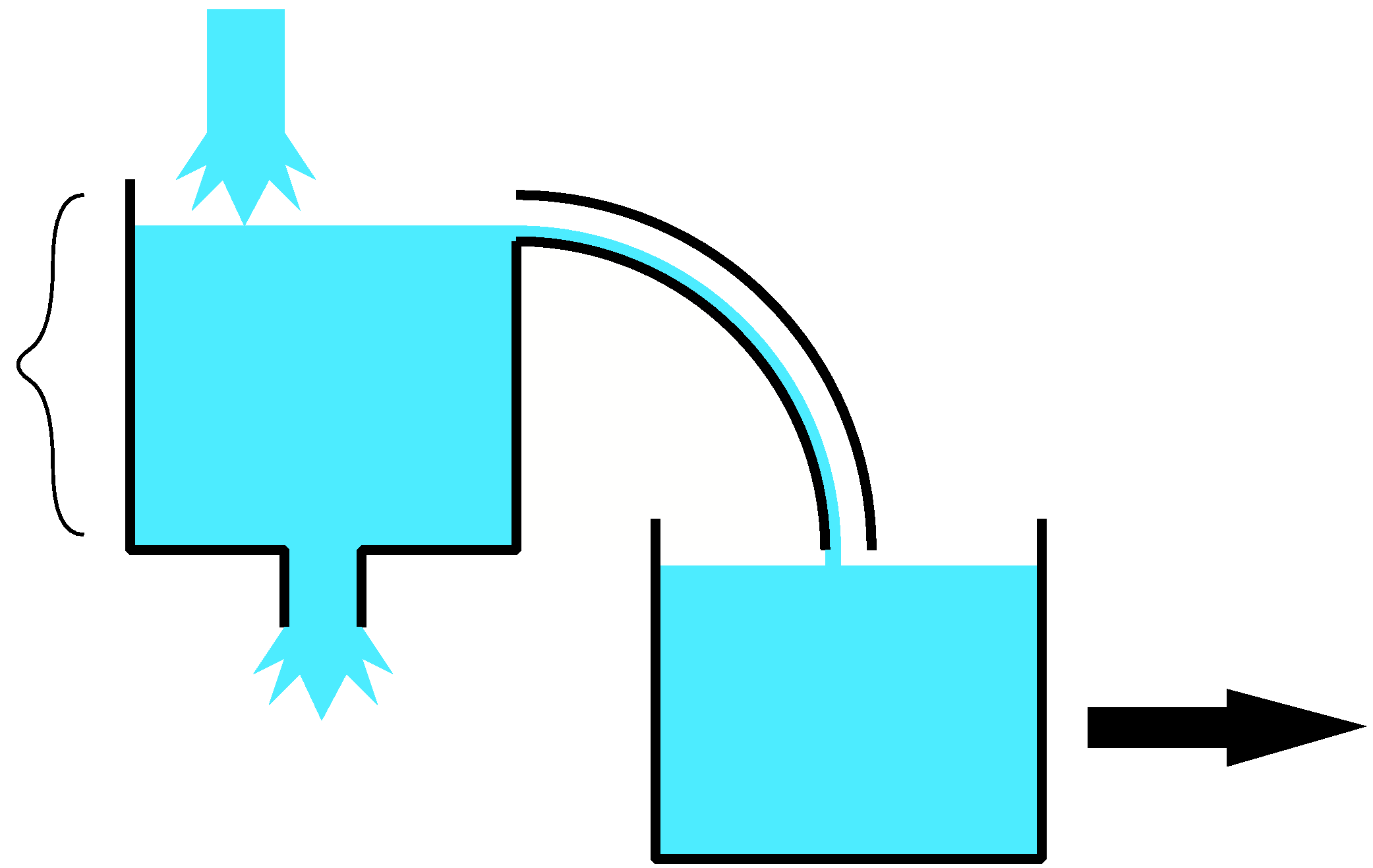 カソード電流密度
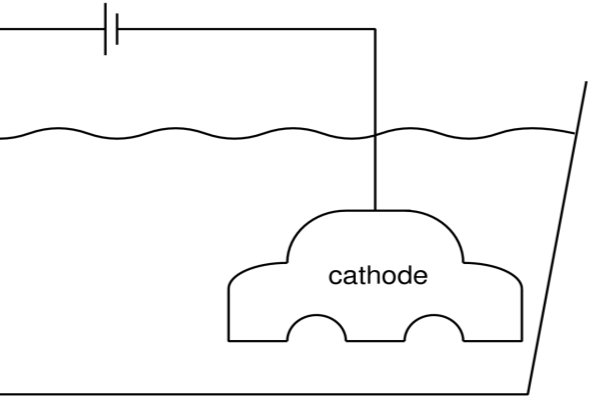 粒子
バッファ電荷面密度容量
バッファ電荷面密度
有効電荷面密度
塗膜の析出に
使われる
P. 20
提案：塗膜析出モデル
提案モデルの
ポイント
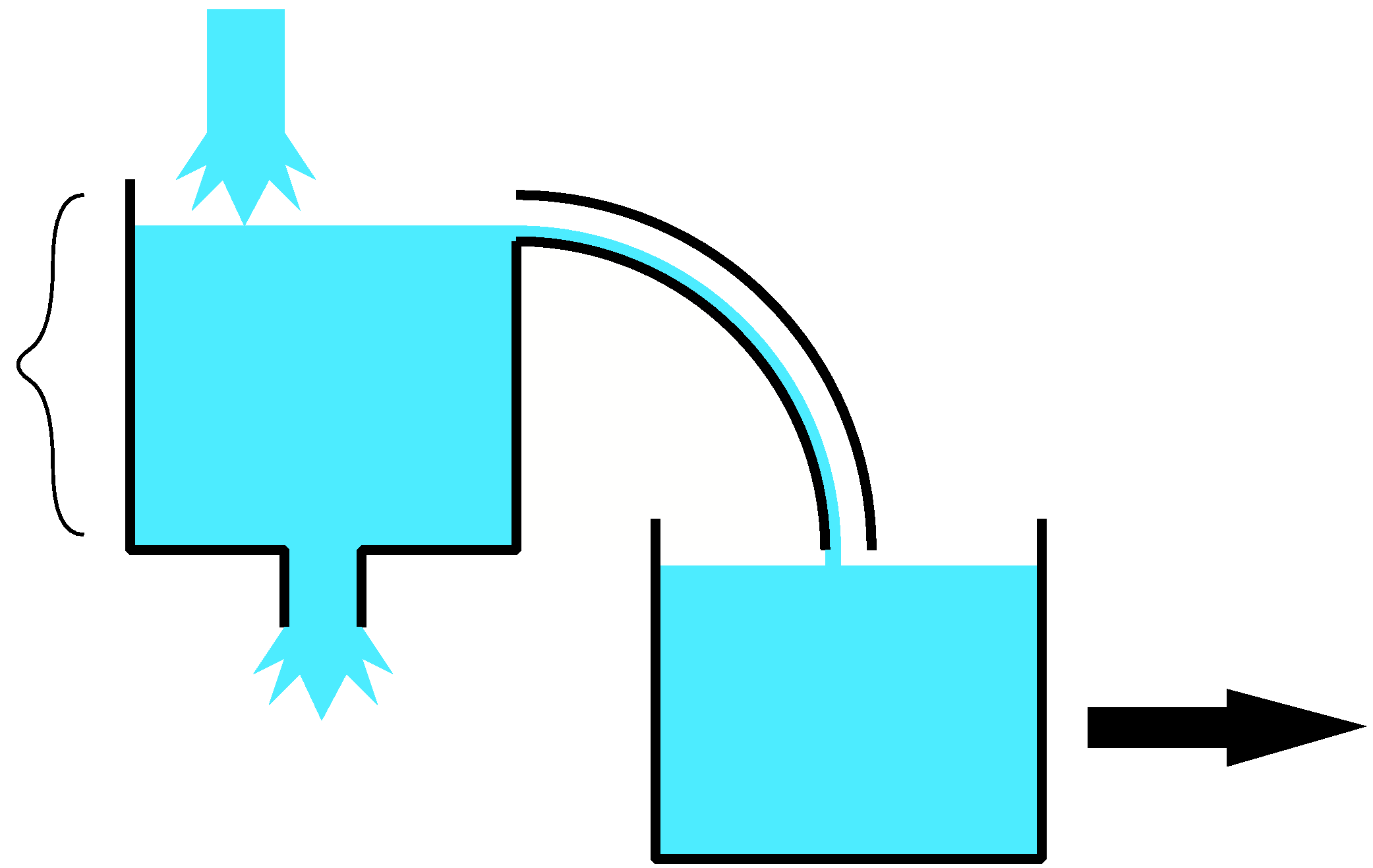 カソード電流密度
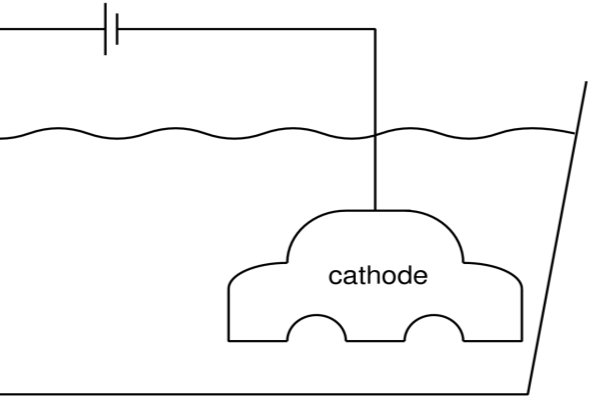 粒子
バッファ電荷面密度容量
バッファ電荷面密度
有効電荷面密度
塗膜の析出に
使われる
P. 21
提案：塗膜析出モデル　パラメータ同定
膜厚が大きいほど拡散消費電流密度が小さい
＝膜厚が大きいほどクーロン効率が大きい
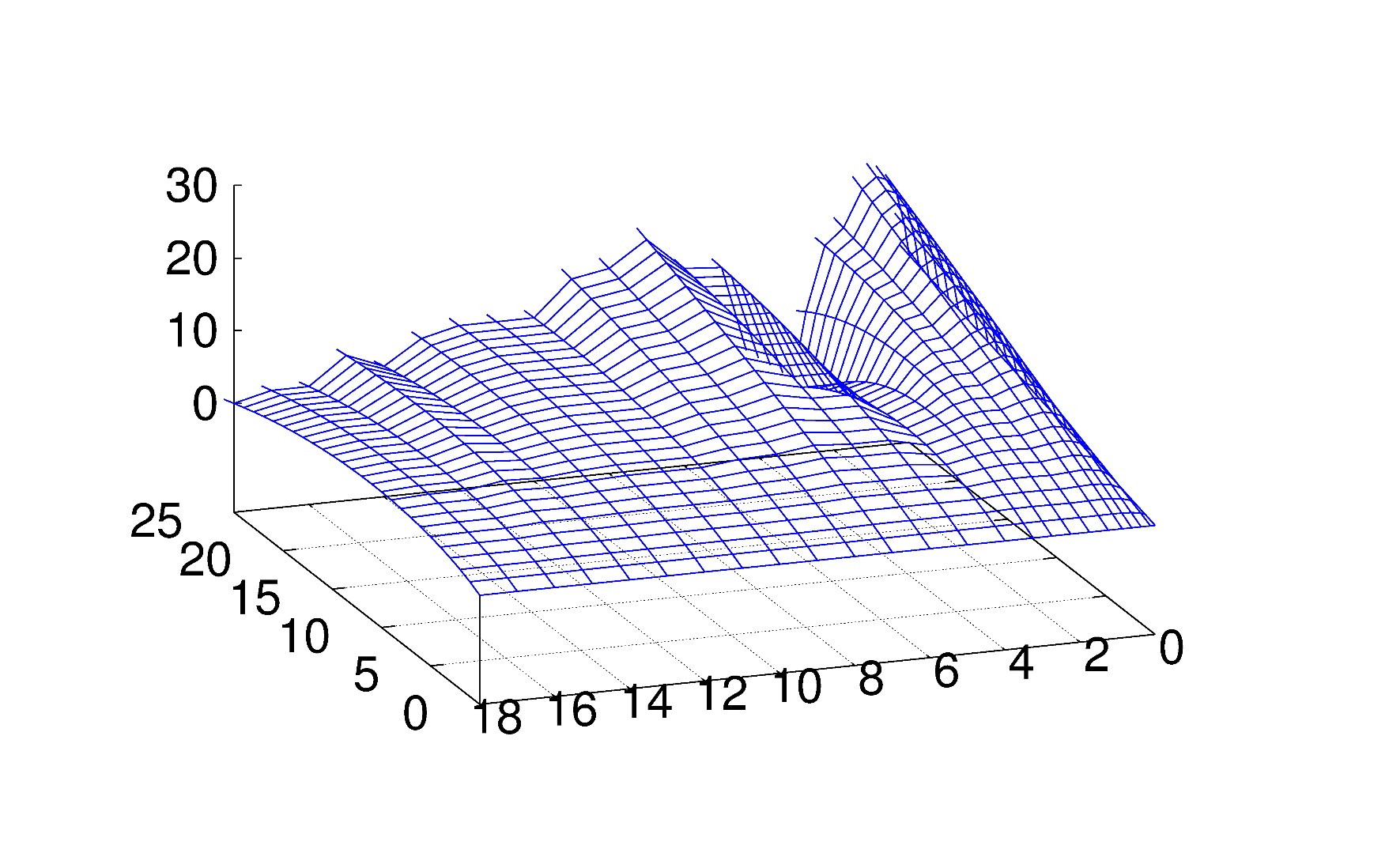 一枚板電着実験のデータとフィッテングし，パラメータを同定した
拡散消費
電流密度
電流のロス
↓
大きいほど
クーロン効率が
小さい
＝
P. 22
提案：塗膜抵抗モデル
P. 23
提案：塗膜抵抗モデル
膜厚が小さい領域における電流の急激な変化を表現できている
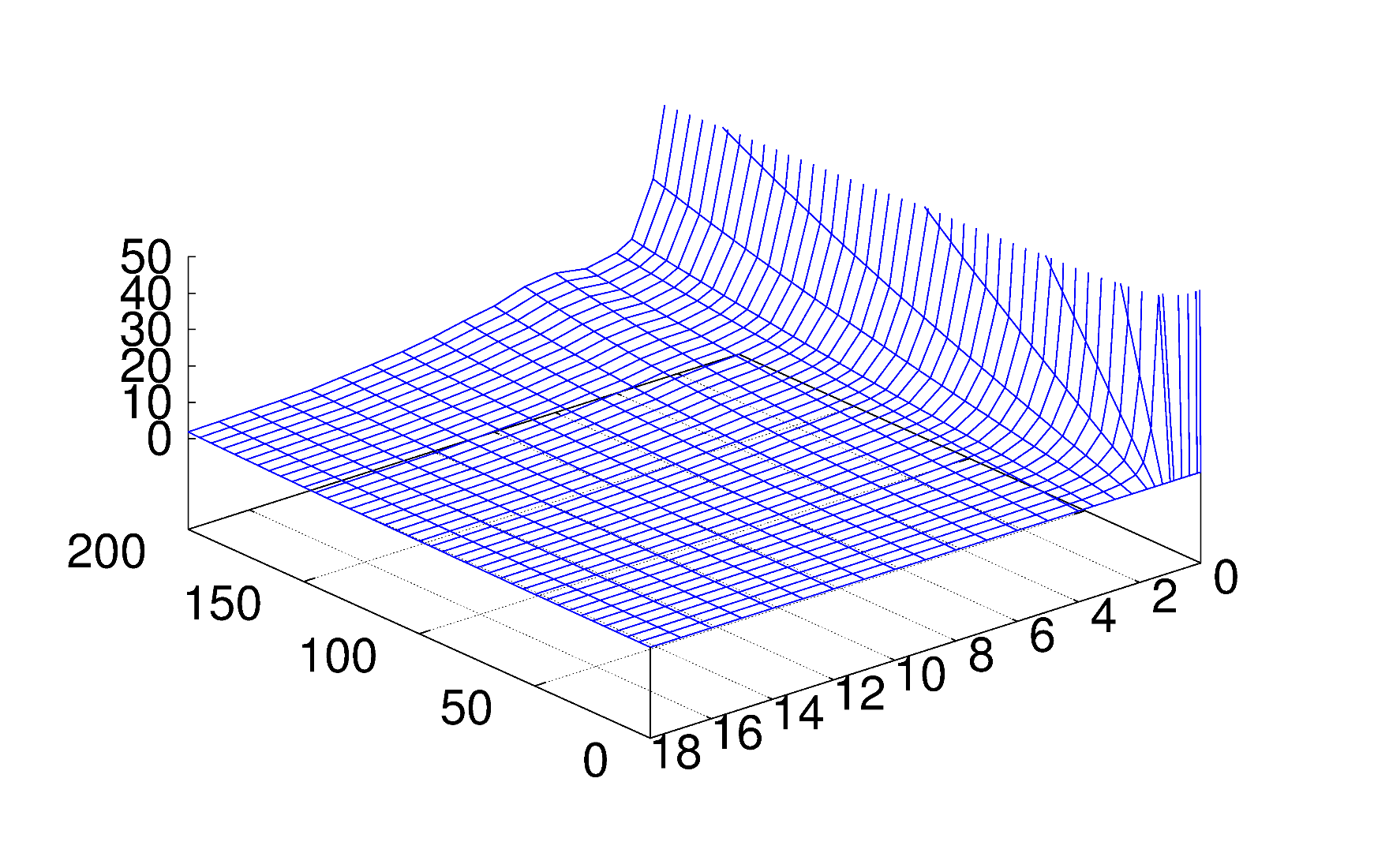 一枚板電着実験のデータとフィッテングパラメータを同定
カソード
電流密度
P. 24
検証例題
P. 25
提案モデル検証　一枚板電着解析
解析例（膜厚）
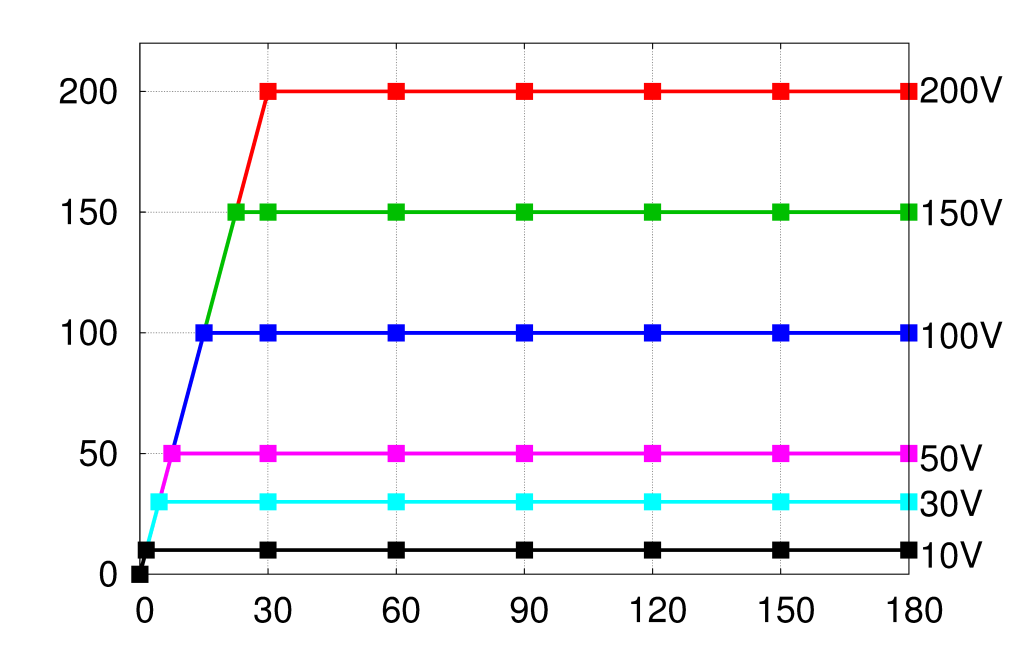 設定した入力電圧の時刻歴
電源電圧
(Dfapp)
[V]
設定電圧まで
で昇圧
時刻 (t) [s]
提案した各モデルを有限要素法のシミュレータに組み込み
実験で行った一枚板電着を解析
P. 26
一枚板電着解析結果　膜厚時刻歴
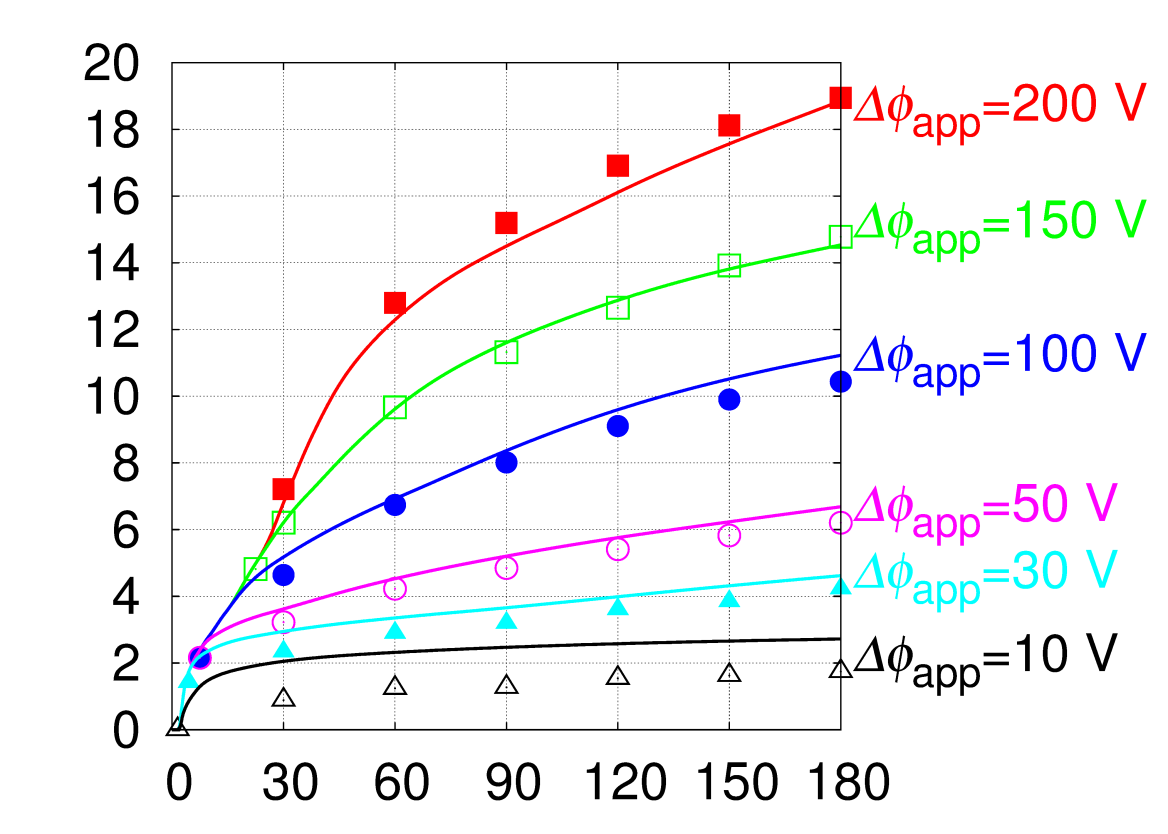 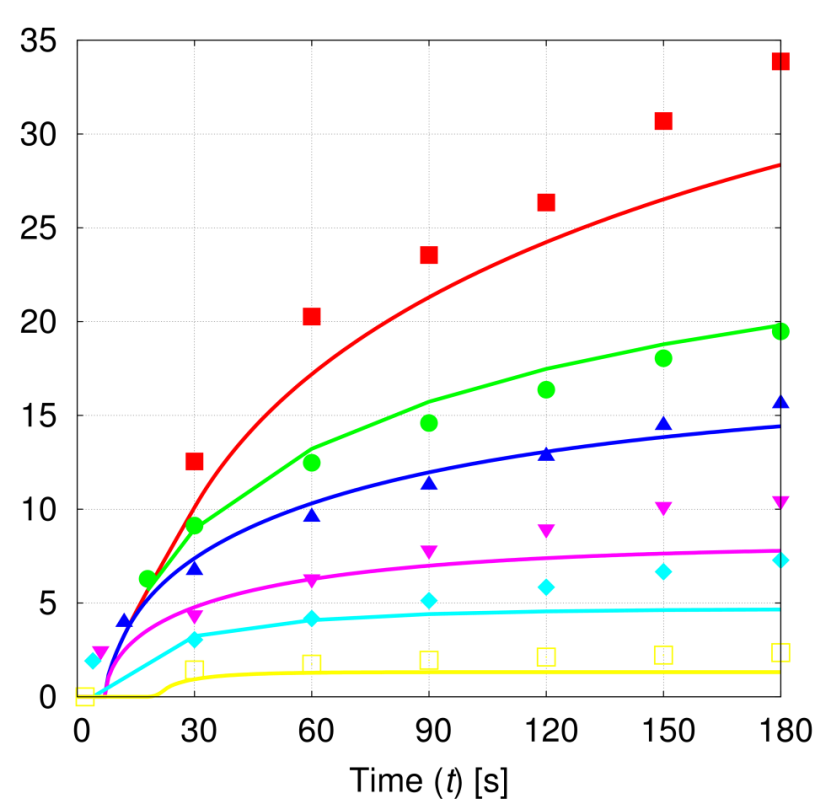 250V
提案モデル
従来モデル
塗料B
塗料A
150V
膜厚
100V
50V
30V
10V
点：  実験データ
実線：解析結果
膜厚誤差のRMS=0.75μm
膜厚誤差のRMS=1.74μm
P. 27
一枚板電着解析結果　膜厚時刻歴
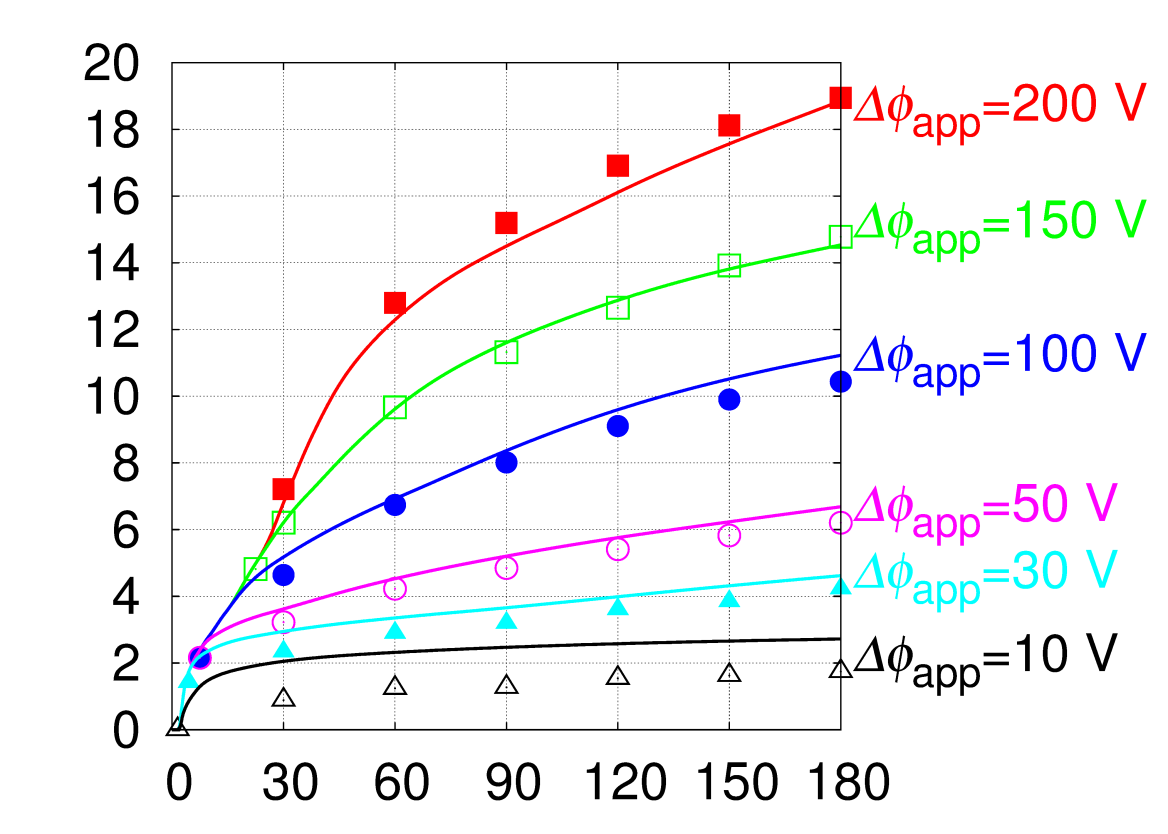 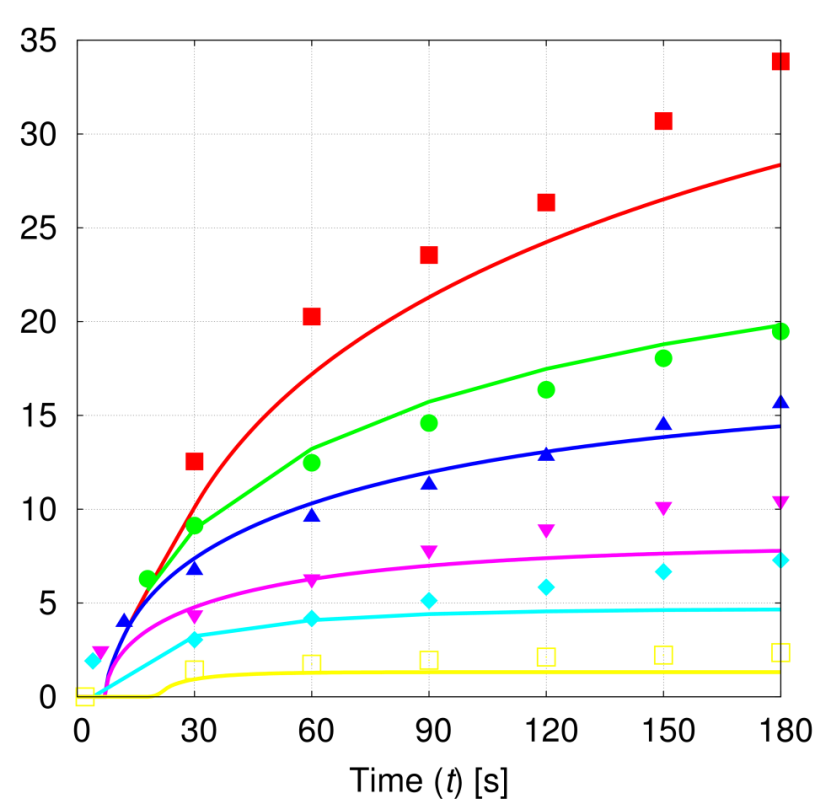 250V
提案モデル
従来モデル
塗料B
塗料A
150V
実験の都合上，異なる塗料を用いた
直接の比較はできないことに注意
膜厚
100V
50V
30V
10V
点：  実験データ
実線：解析結果
膜厚誤差のRMS=0.75μm
膜厚誤差のRMS=1.74μm
P. 28
一枚板電着解析結果　膜厚時刻歴
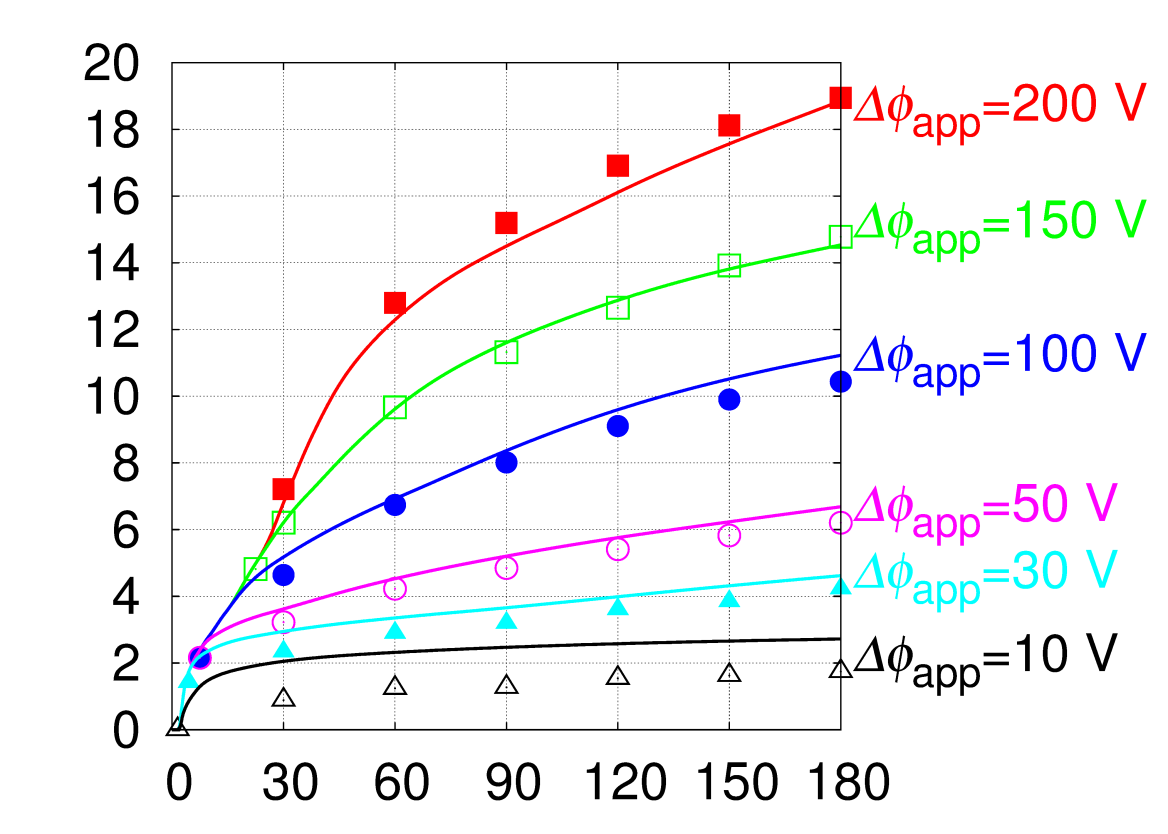 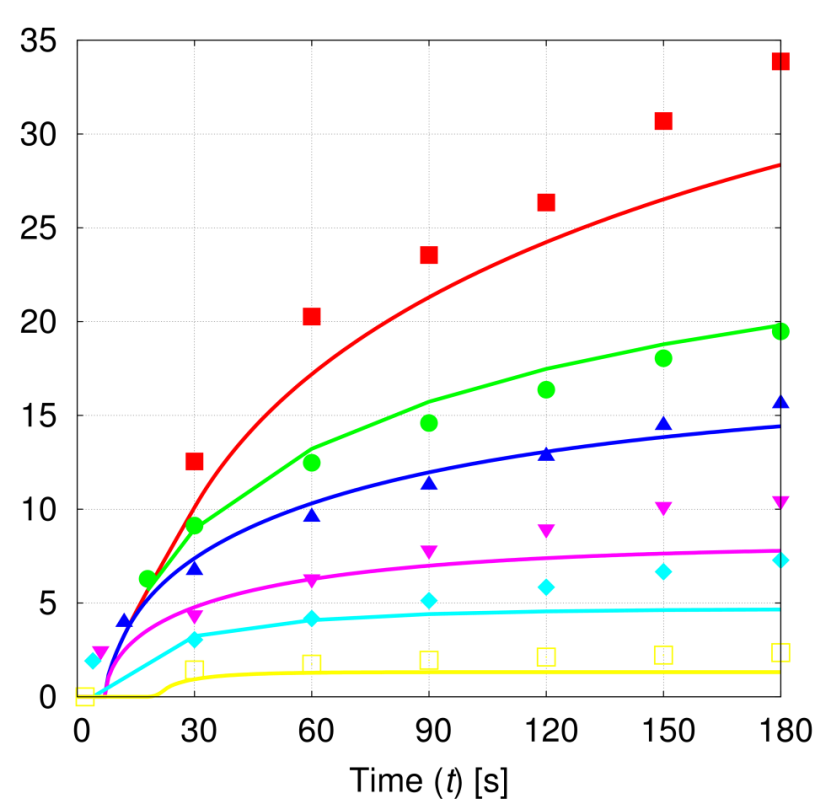 250V
提案モデル
従来モデル
塗料B
塗料A
150V
膜厚
100V
50V
30V
10V
点：  実験データ
実線：解析結果
膜厚誤差のRMS=0.75μm
膜厚誤差のRMS=1.74μm
P. 29
一枚板電着解析結果　膜厚時刻歴
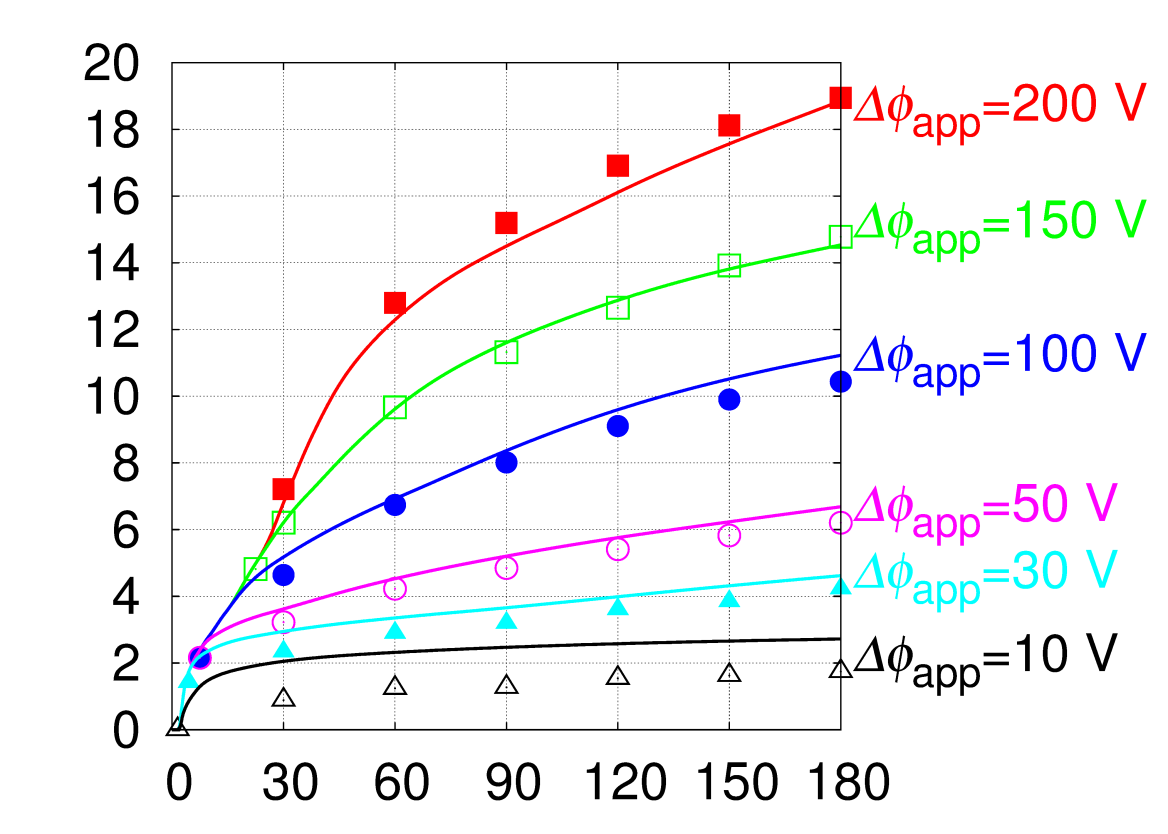 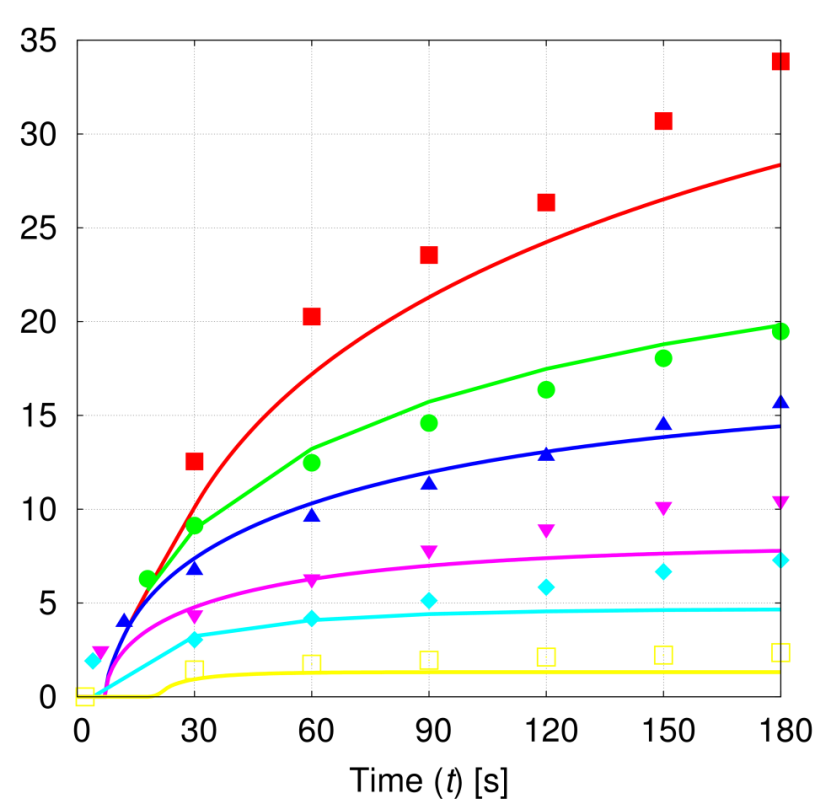 250V
提案モデル
従来モデル
塗料B
塗料A
150V
膜厚
100V
50V
30V
10V
点：  実験データ
実線：解析結果
電着初期段階での析出が多すぎるため
全体に膜厚が大きくなっている
膜厚誤差のRMS=0.75μm
膜厚誤差のRMS=1.74μm
P. 30
一枚板電着解析結果　電流密度
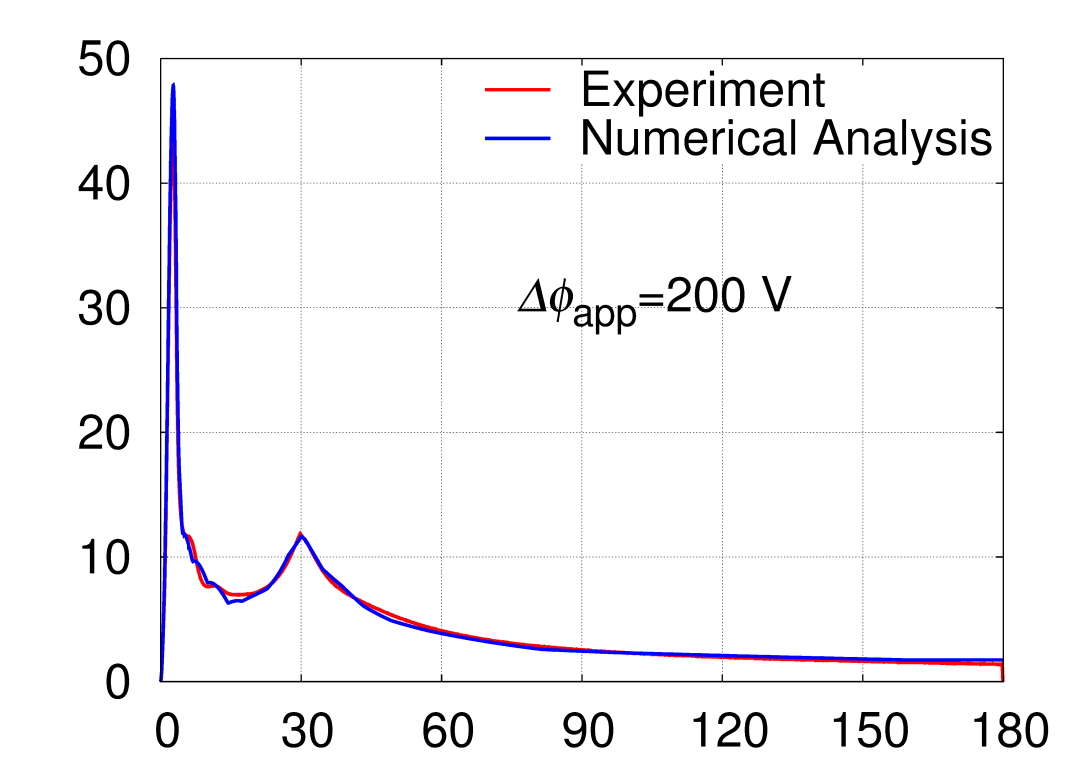 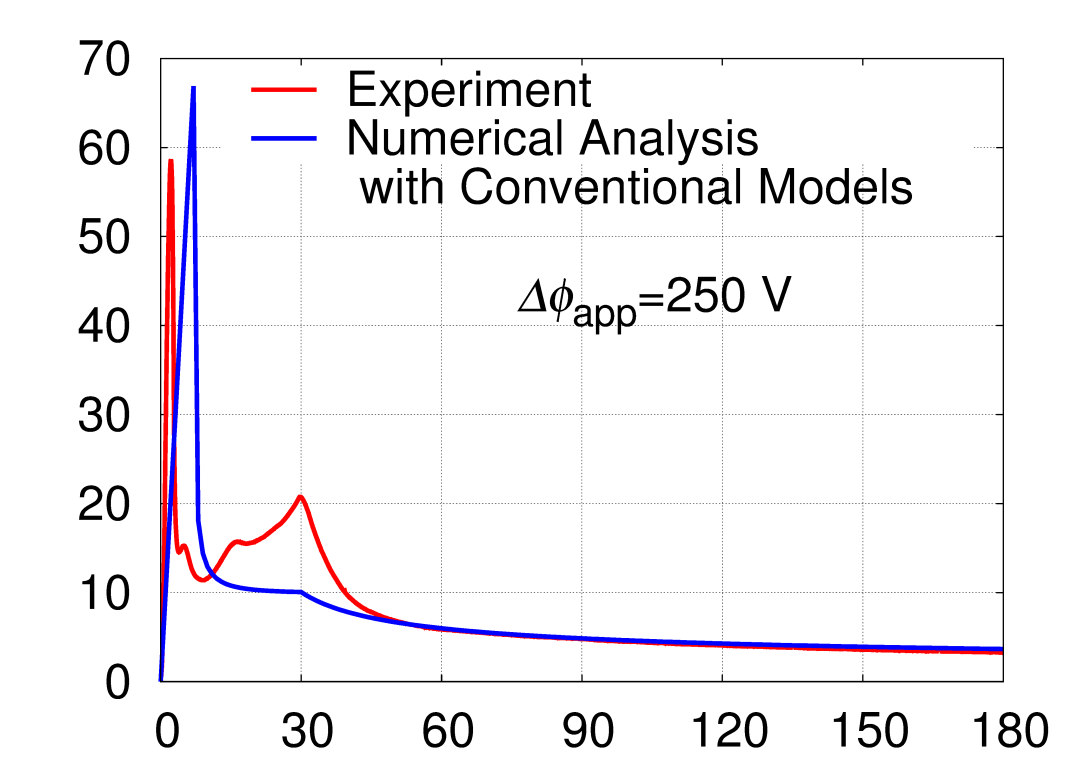 従来モデルでは再現できなかった２つ目のピークを再現
１つ目のピークの大きさ，時刻が実験結果と一致
塗料B
カソード
電流密度
塗料A
従来モデル
提案モデル
特徴が顕著に表れる高電圧での電着結果を示す
P. 31
４枚BOX法の電着実験および解析
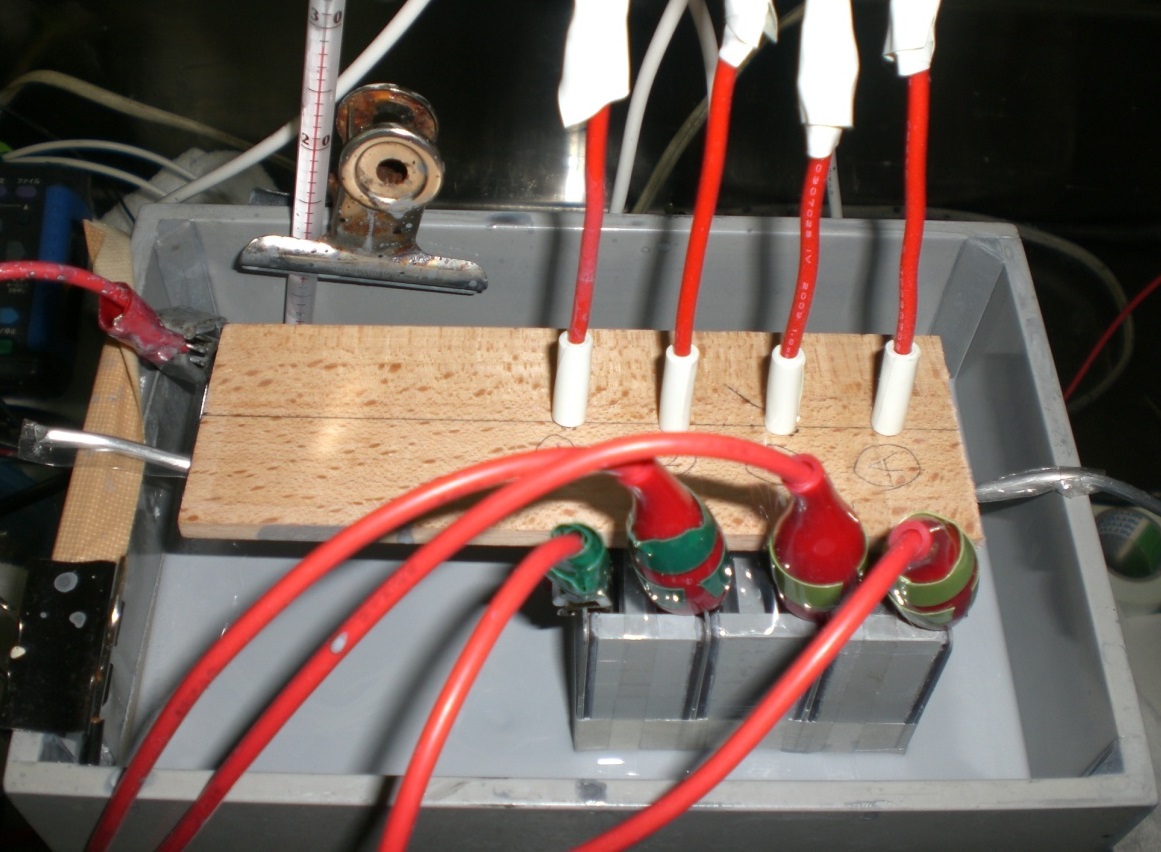 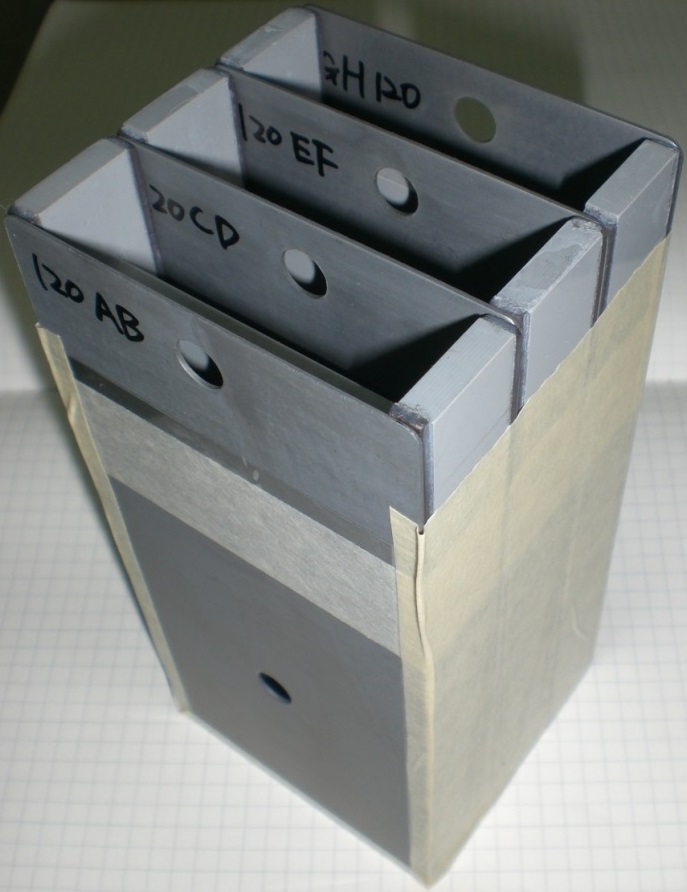 袋状部材を模擬した電着試験
Ａ面が一番析出しやすく，F,G面が最も析出しづらい
今回Ｈ面は絶縁
設定電圧200V180sの標準的な電圧時刻歴を与えた
Ｇ面
裏： H面
Ｅ面
裏：Ｆ面
C面
裏：Ｄ面
A面
裏：Ｂ面
手前の３枚中央に穴
P. 32
複雑形状（４枚BOX）の実験および解析
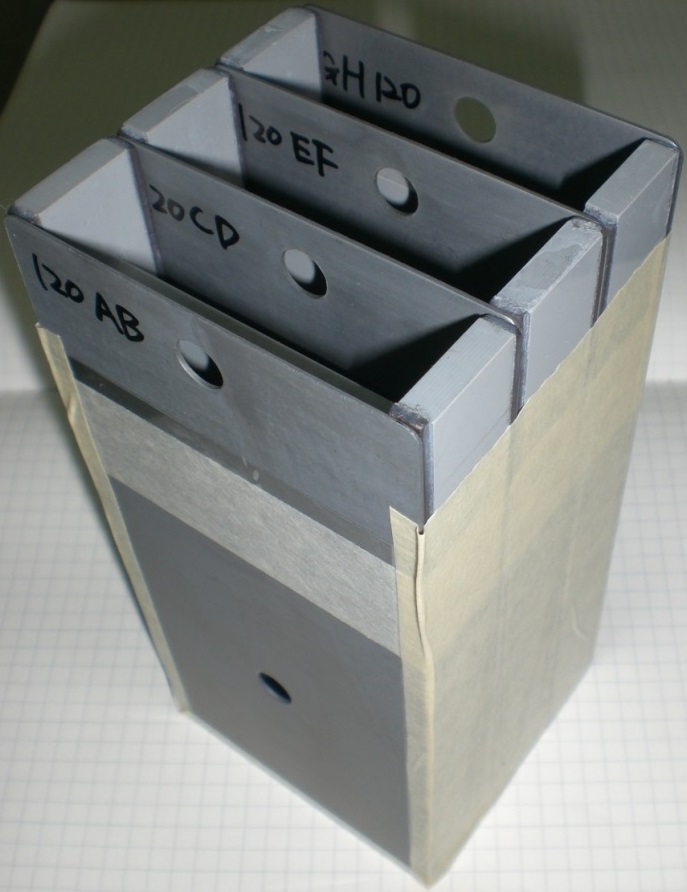 袋状部材を模擬した電着試験
Ａ面が一番析出しやすく，F,G面が最も析出しづらい
今回Ｈ面は絶縁
設定電圧200V180sの標準的な電圧時刻歴を与えた
Ｇ面
裏： H面
Ｅ面
裏：Ｆ面
C面
裏：Ｄ面
A面
裏：Ｂ面
手前の３枚中央に穴
解析結果（膜厚）
P. 33
４枚BOX電着解析結果　膜厚時刻歴
外側の面は実験結果とほぼ一致
G面（一番奥）で最大3μmほどの誤差に収まった
従来と比べ格段に精度が向上
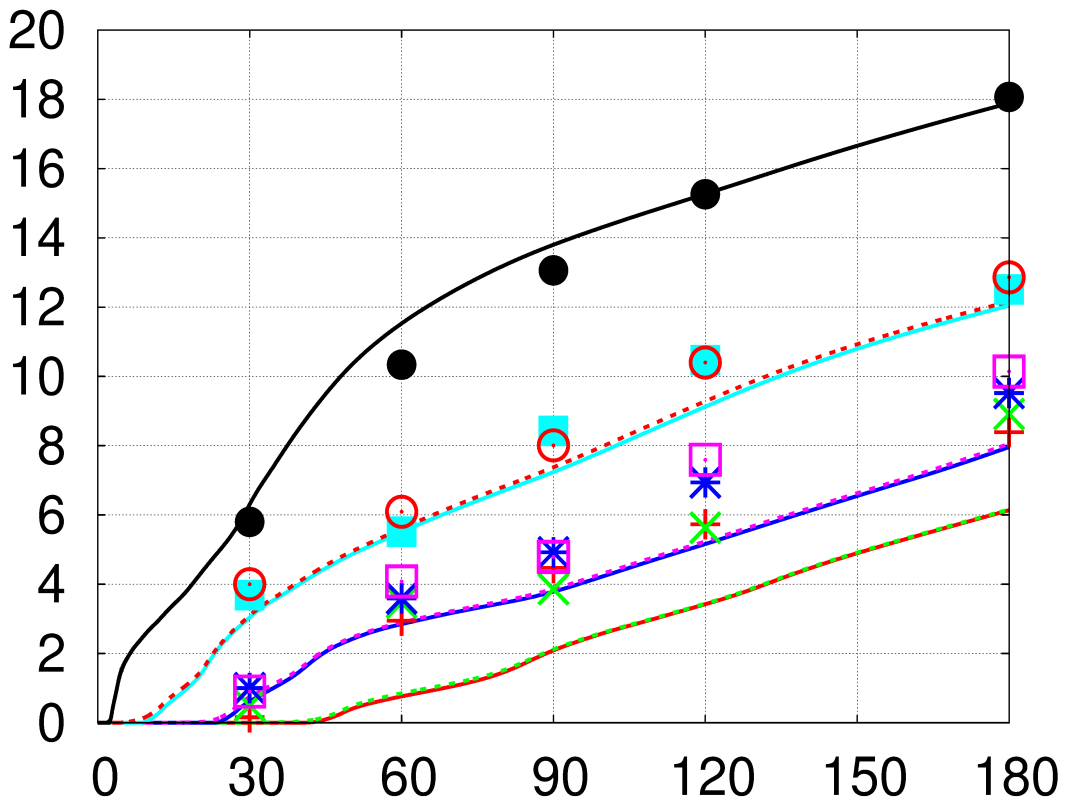 A面
B面
C面
膜厚
D面
E面
F面
G面
P. 34
４枚BOX電着解析結果　電流
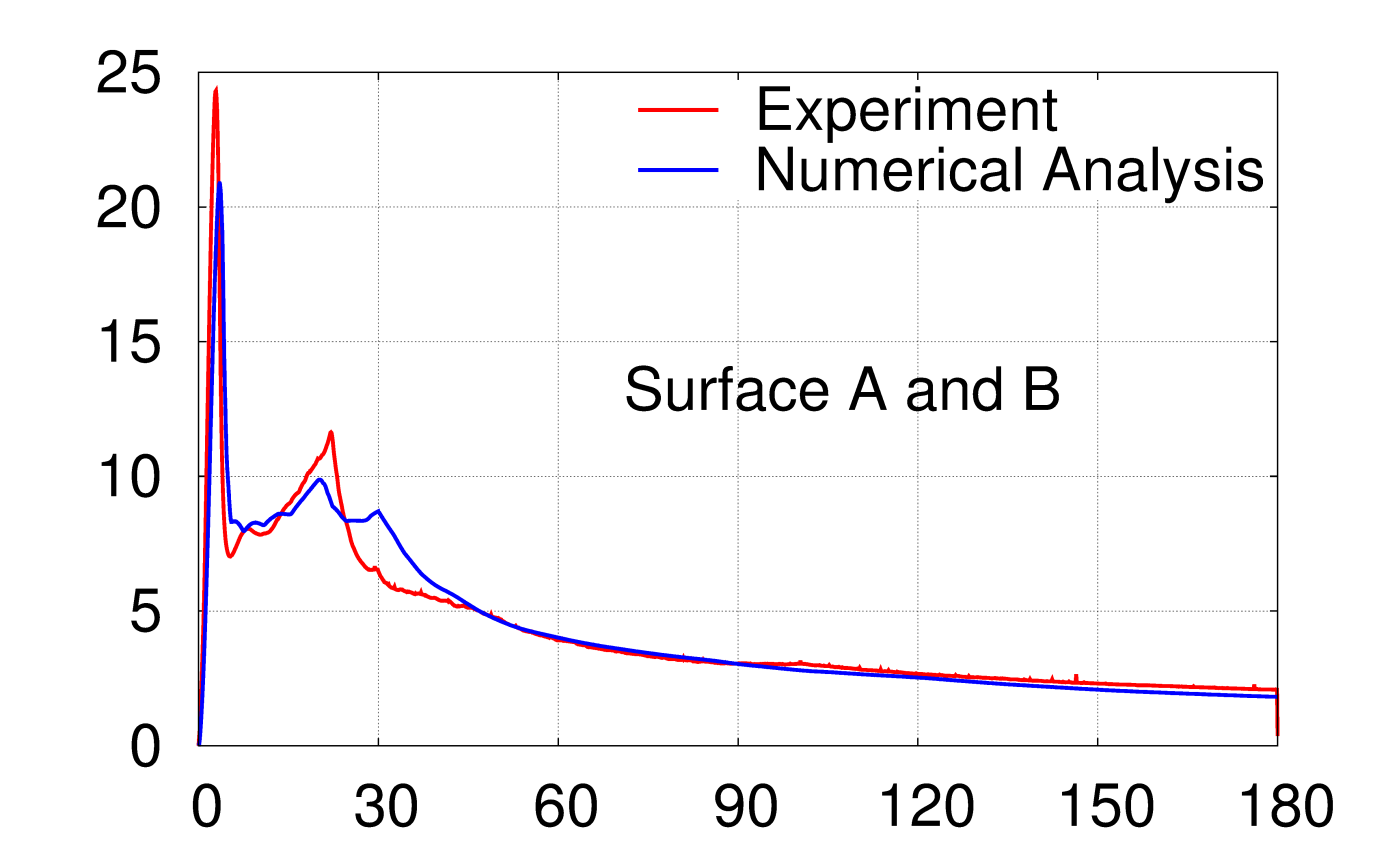 ４枚BOXの外側の面では電流密度時刻歴を精度よく再現できた
ＡおよびＢ面の
平均電流密度
P. 35
４枚BOX電着解析結果　電流
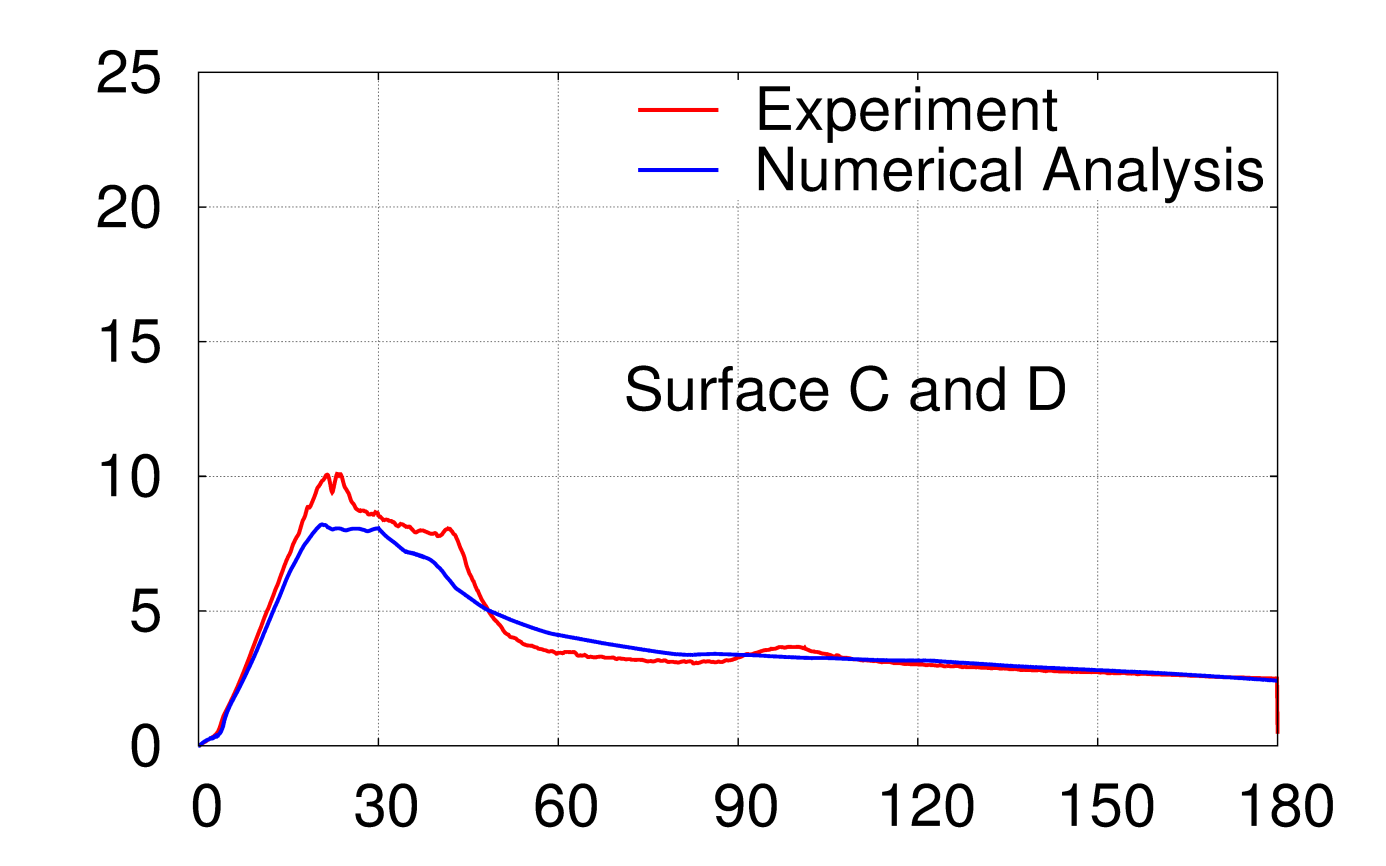 内側の面でも同様に電流密度時刻歴を精度よく再現できた
ＣおよびＤ面の
平均電流密度
P. 36
４枚BOX電着解析結果　電流
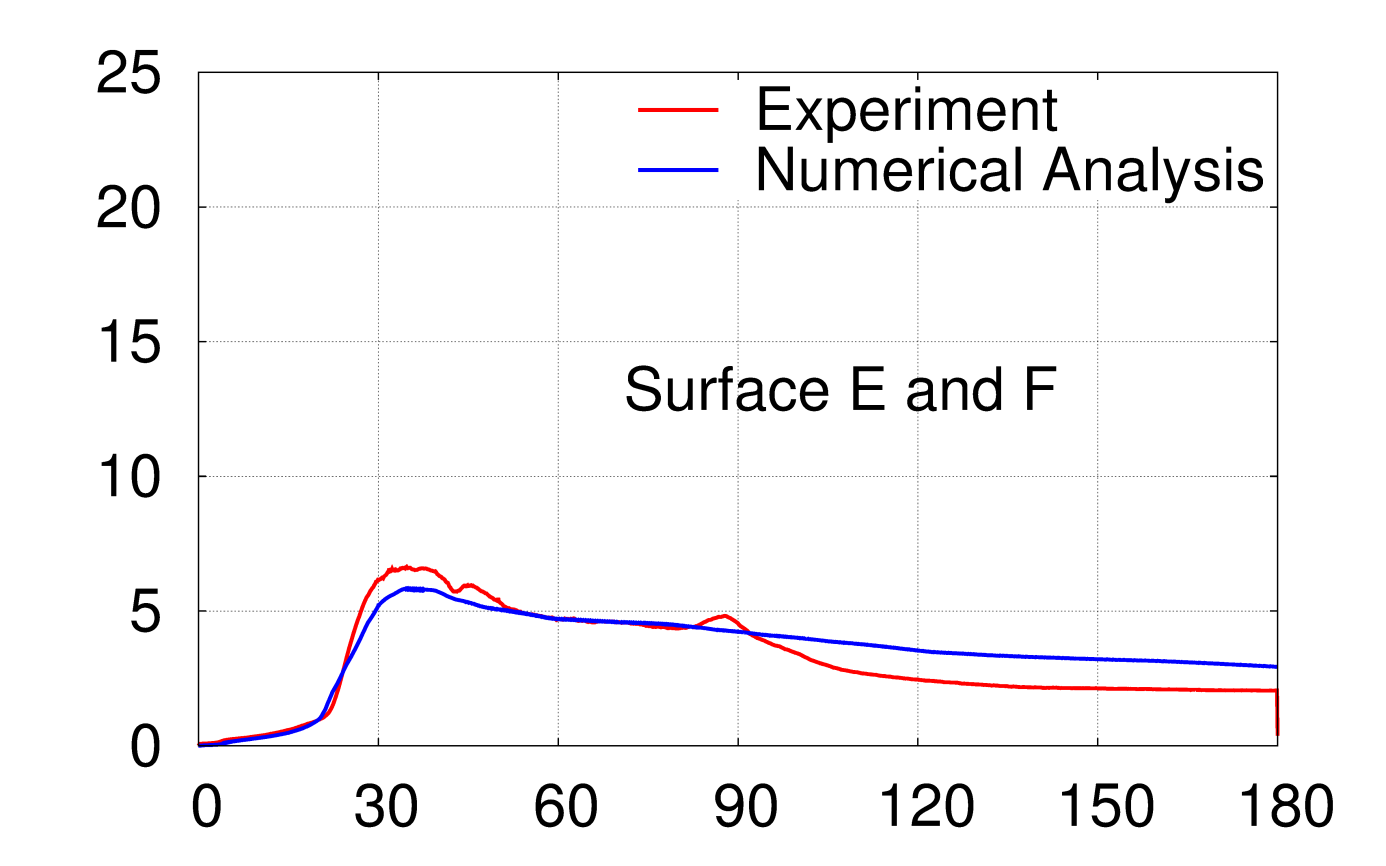 内側の面でも同様に電流密度時刻歴を精度よく再現できた
ＥおよびＦ面の
平均電流密度
P. 37
４枚BOX電着解析結果　電流
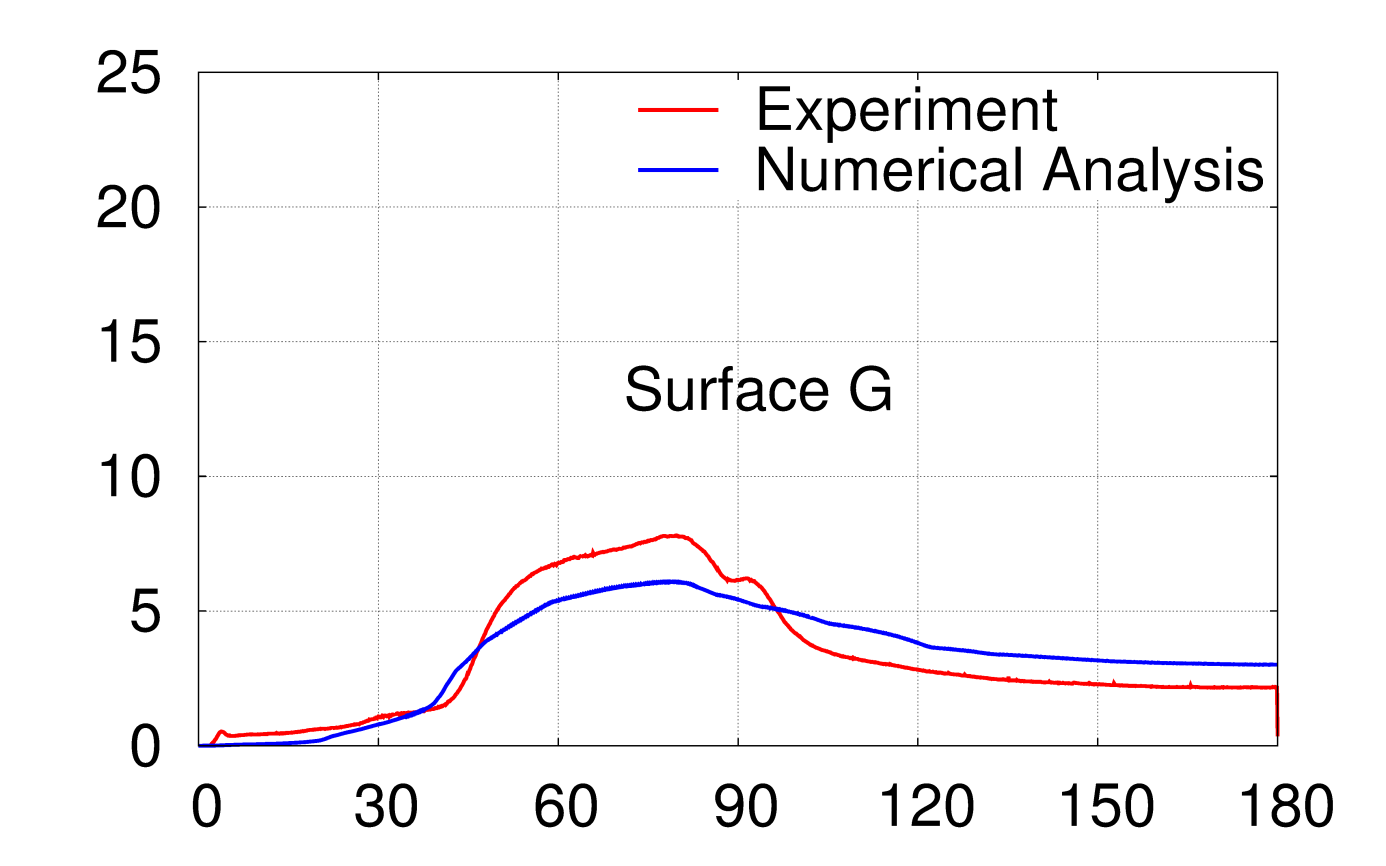 最奥の面では誤差が顕著に表れやすい
ピークの時刻など特徴が再現できている
Ｇ面の
平均電流密度
P. 38
まとめ
一枚板電着実験により塗膜析出および塗膜抵抗における特性を確認
得られた知見を基に塗膜の析出メカニズムを考察し，新たな塗膜析出モデルおよび塗膜抵抗モデルを提案
塗膜析出モデル：拡散消費電流密度を膜厚と電流密度の関数
塗膜抵抗モデル：電流を膜厚と電圧の関数
各モデルパラメータを同定
有限要素法に提案モデルを組みこみ，提案手法の有効性を確認
膜厚の予測精度の向上および，電流のピークを再現
４枚BOXの内側の面の膜厚精度も改善
P. 39